Describing things and people
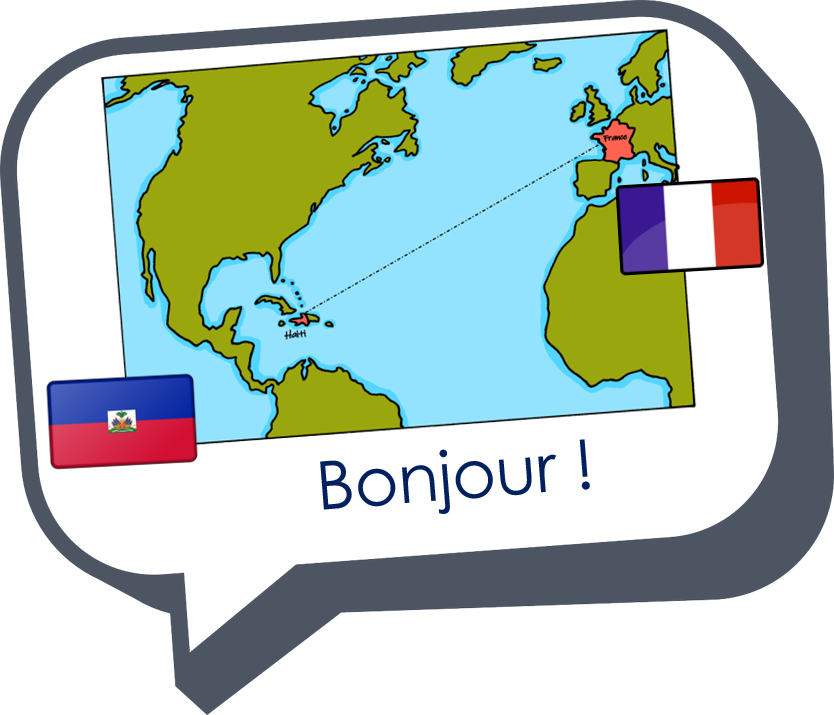 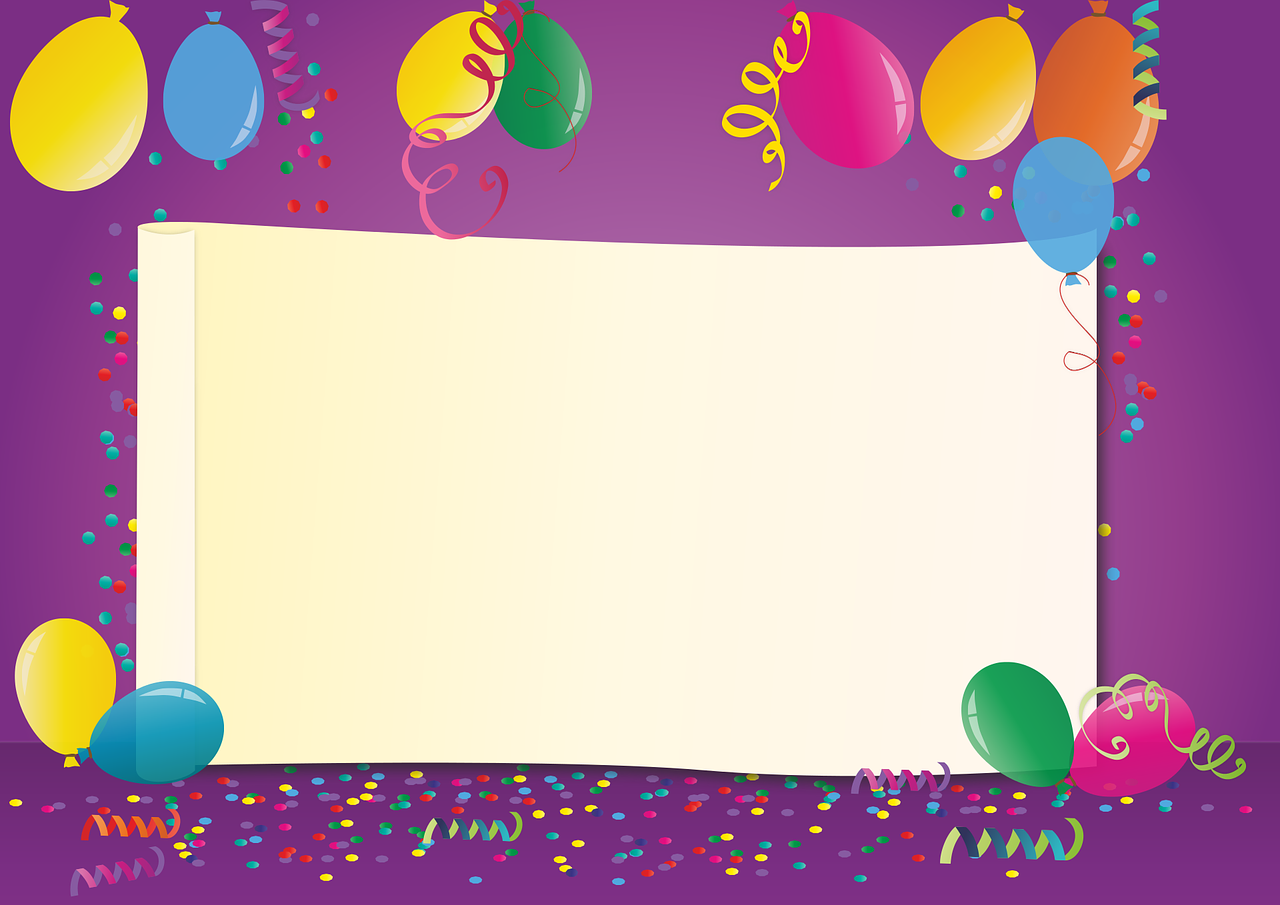 J’ai huit ans !
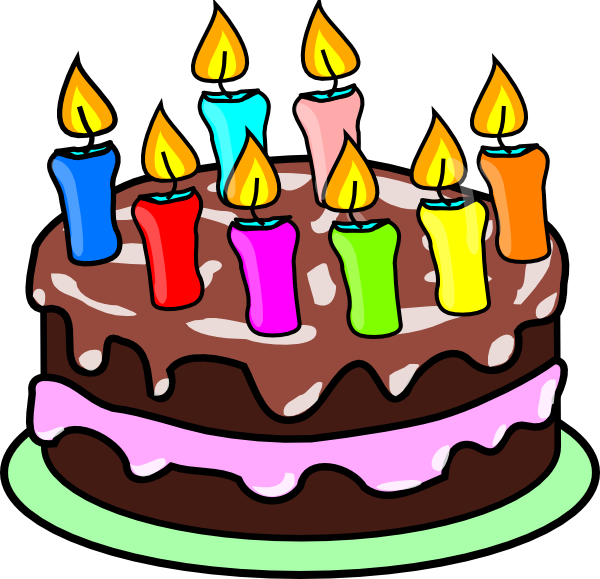 rouge
Follow ups 1-5
[Speaker Notes: Artwork by Steve Clarke. Pronoun pictures from NCELP (www.ncelp.org). All additional pictures selected from Pixabay and are
available under a Creative Commons license, no attribution required.
The AUDIO version of the lesson material includes additional audio for the new language presented (phonics, vocabulary) and audio for the instructions
on the slide.
In addition, it includes VIDEO clips of the phonics and the phonics’ source words.  Pupils can be encouraged to look at the shape of the mouth/lips on slides where these appear, and try to copy it/them.

Phonics: [j] (soft g) jour [78] j’ai [8 - avoir] génial [3872] gymnastique [>5000] déjà [58]

Vocabulary (new words in bold):  an [76] faim [1986] raison [72] soif [4659] tort [1652]
Revisit 1: professeur, professeure [110] sympathique [4164] comment [234]
Revisit 2: aider [413] aimer [232] habiter [1186] école [477] aussi [44]  à (meaning ‘in’) [4]

Londsale, D., & Le Bras, Y.  (2009). A Frequency Dictionary of French: Core vocabulary for learners London: Routledge.

The frequency rankings for words that occur in this PowerPoint which have been previously introduced in these resources are given in the SOW and in the resources that first introduced and formally re-visited those words.  For any other words that occur incidentally in this PowerPoint, frequency rankings will be provided in the notes field wherever possible.]
Follow up 1:
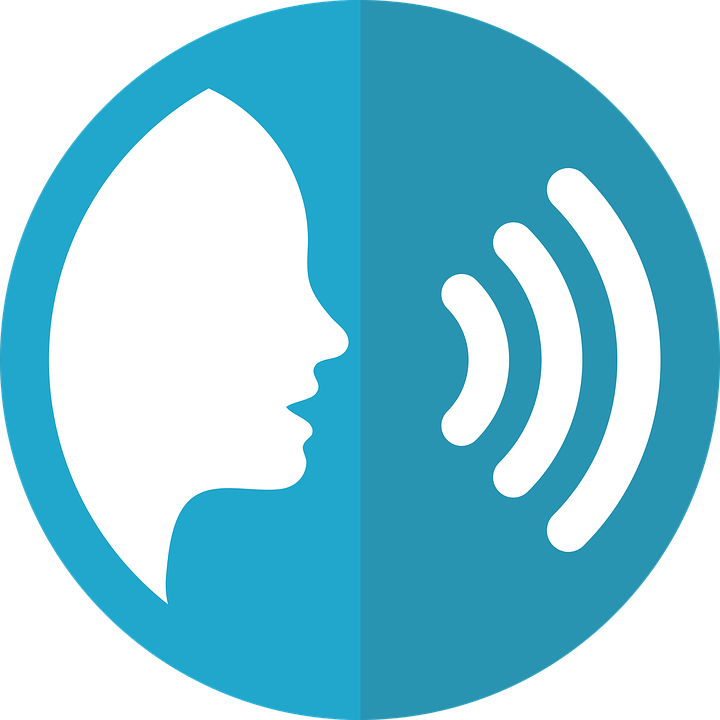 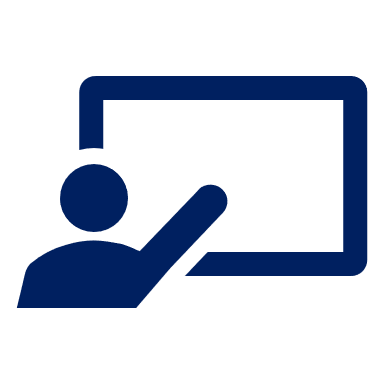 Lis les mots. L’intrus, c’est quoi ?
prononcer
1
2
3
4
5
6
7
[Speaker Notes: Timing: 5 minutes [2 rounds]

Aim: To practise the pronunciation of French words with the SSC [j/soft g] and hard [g]. Some words are known, others are cognates, some will be taught later in the SOW.

Procedure:
Pupils work in pairs.  They read the three words aloud and decide which one is the odd one out, based on the sound of the [g].
Click to listen and check and click to reveal the written answer.]
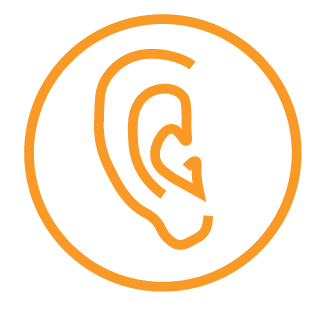 Follow up 2
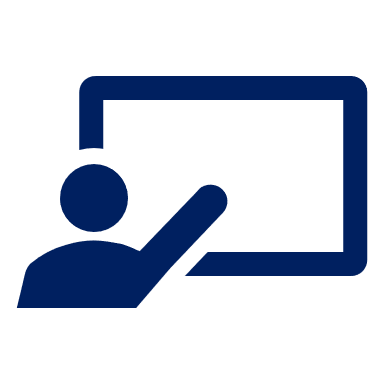 Écoute. Puis, chante les numéros.
écouter
[Speaker Notes: Timing: 2 minutes

Aim: to revisit the numbers 1-10.

Procedure:
Play the video clip.
Encourage all pupils to join in and sing the short song several times through.

Video source:
https://www.youtube.com/watch?v=lsc3qLMaCu8]
Follow up 3
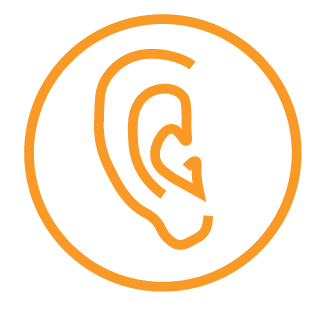 5
6
8
4
3
1
7
2
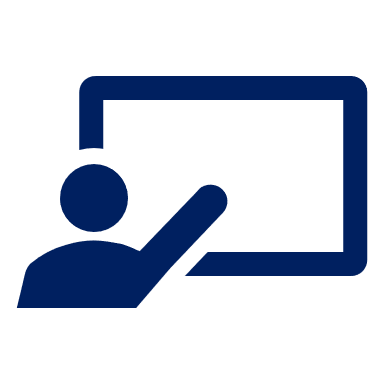 Écoute. Pierre a raison ou il a tort ?
écouter
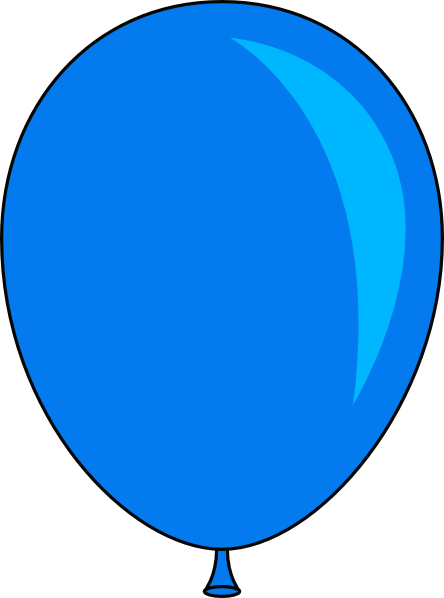 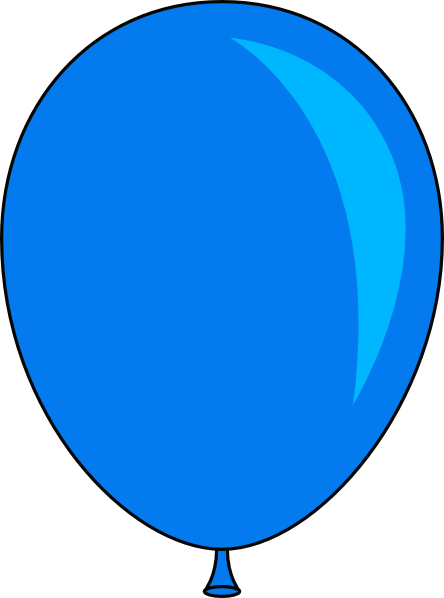 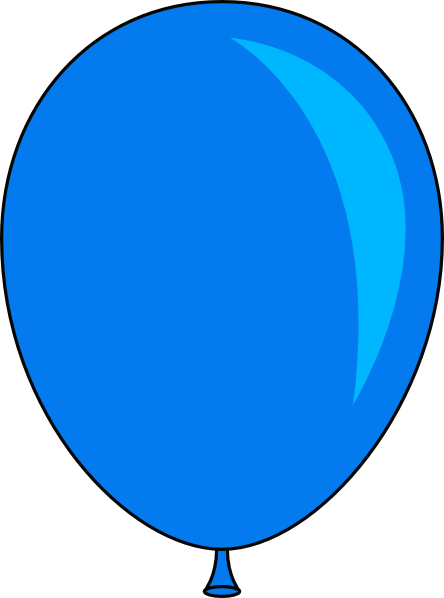 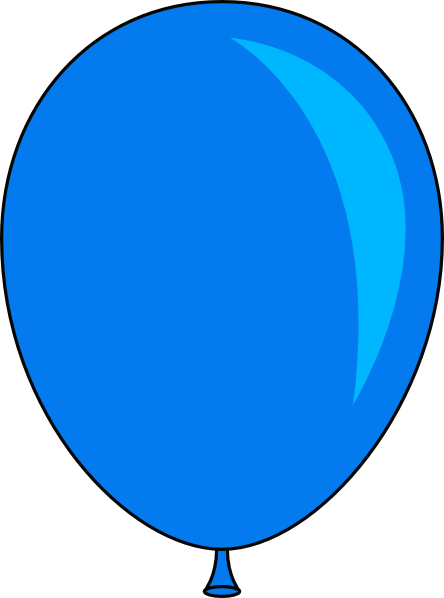 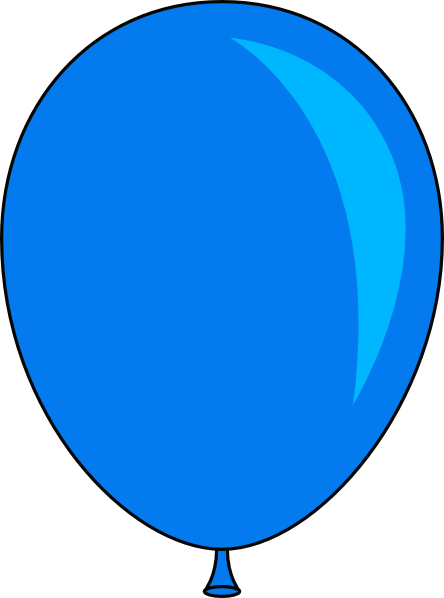 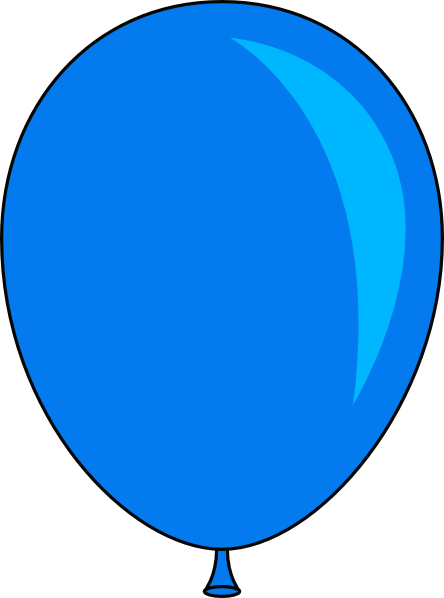 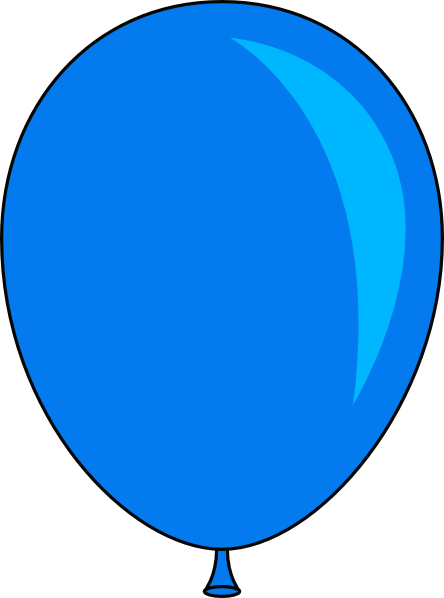 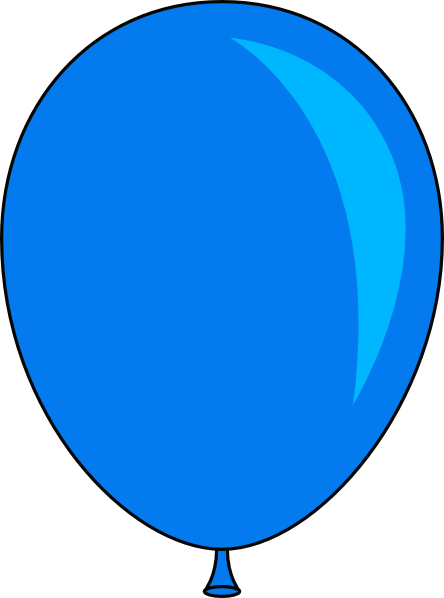 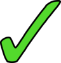 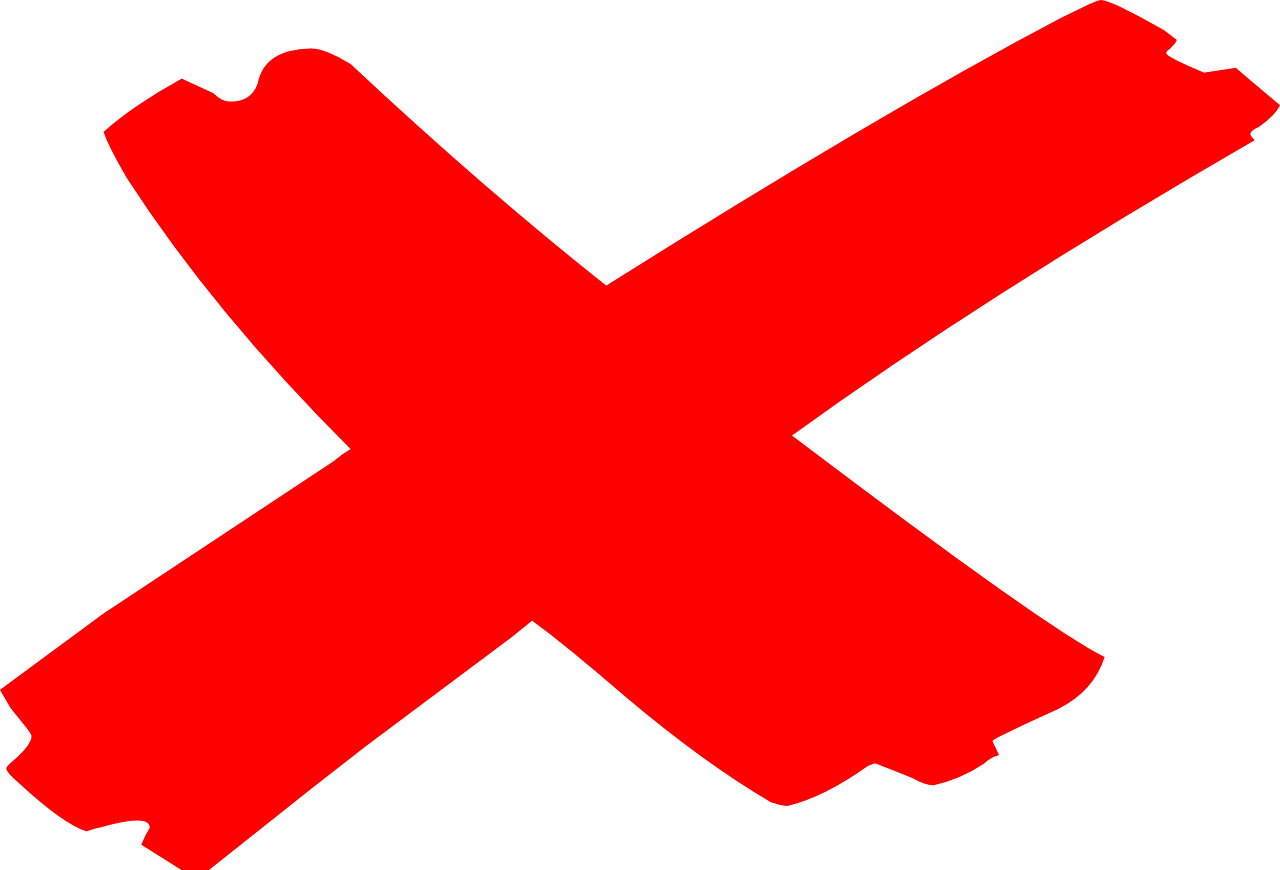 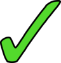 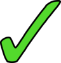 3
5
9
1
7
10
12
10
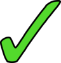 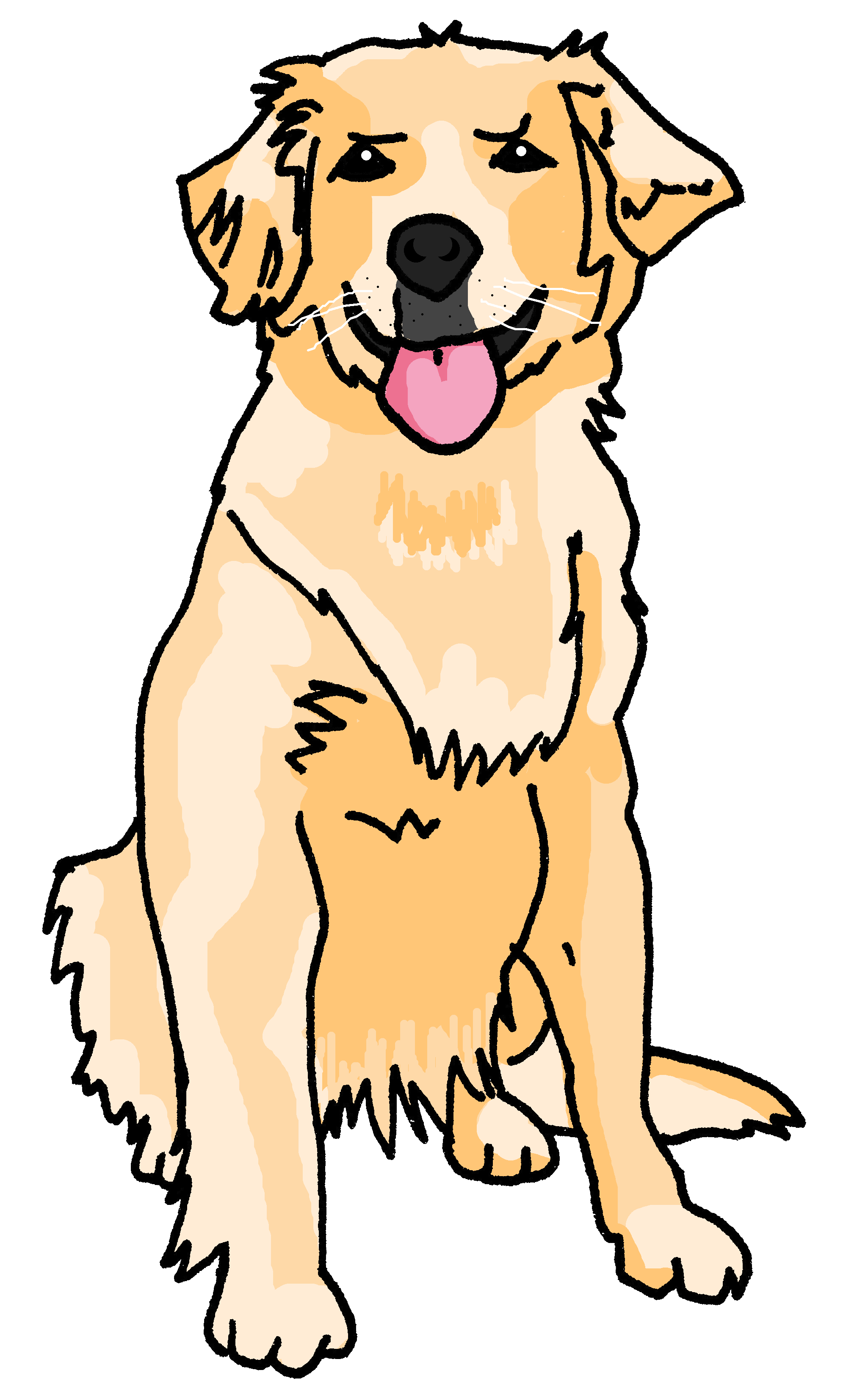 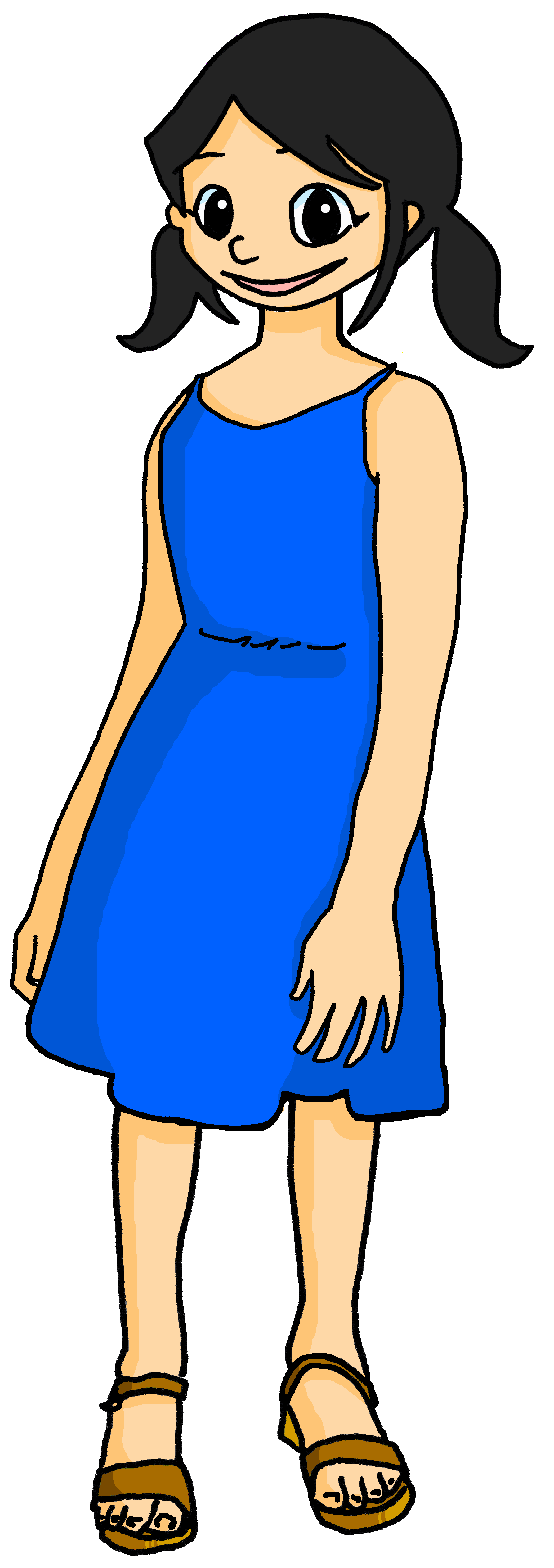 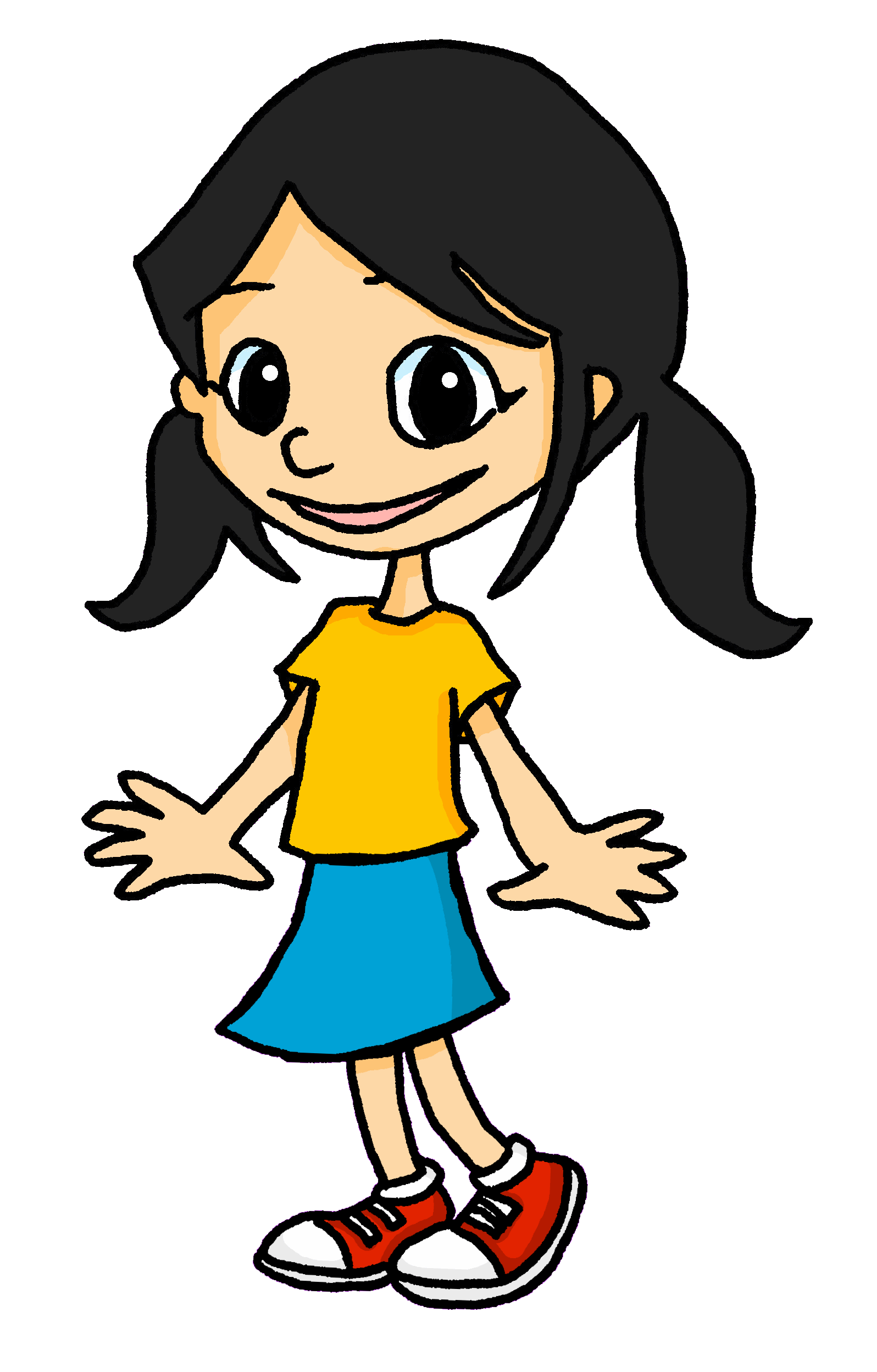 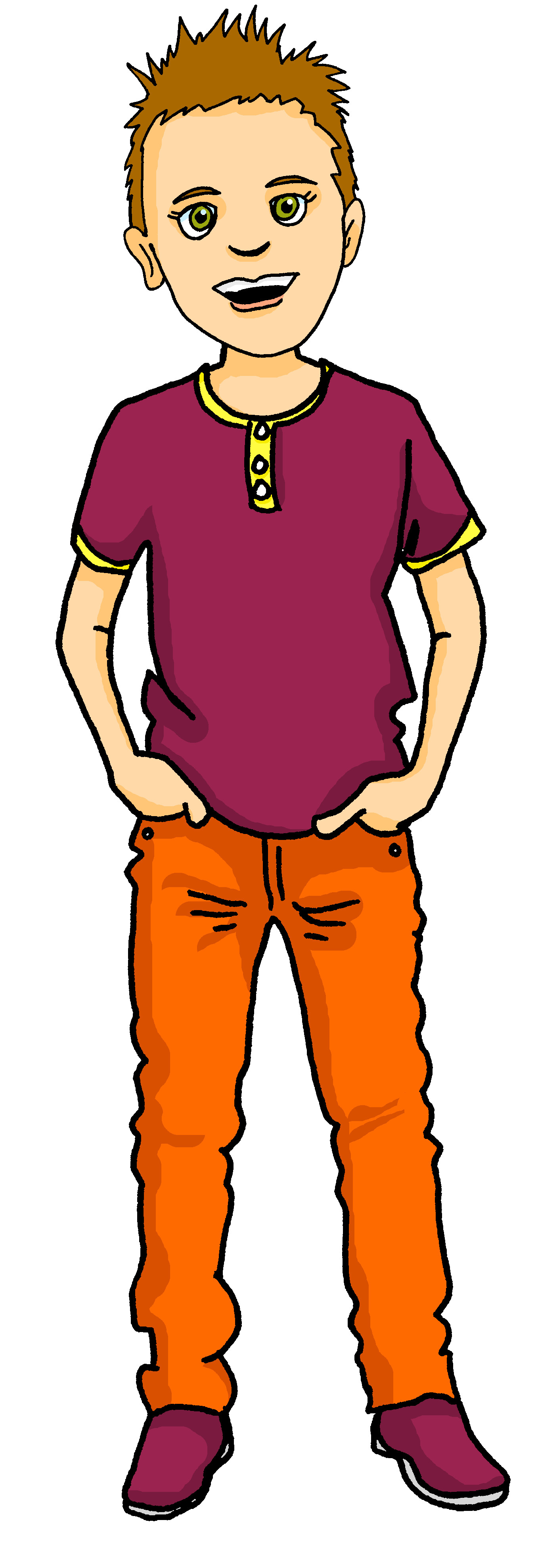 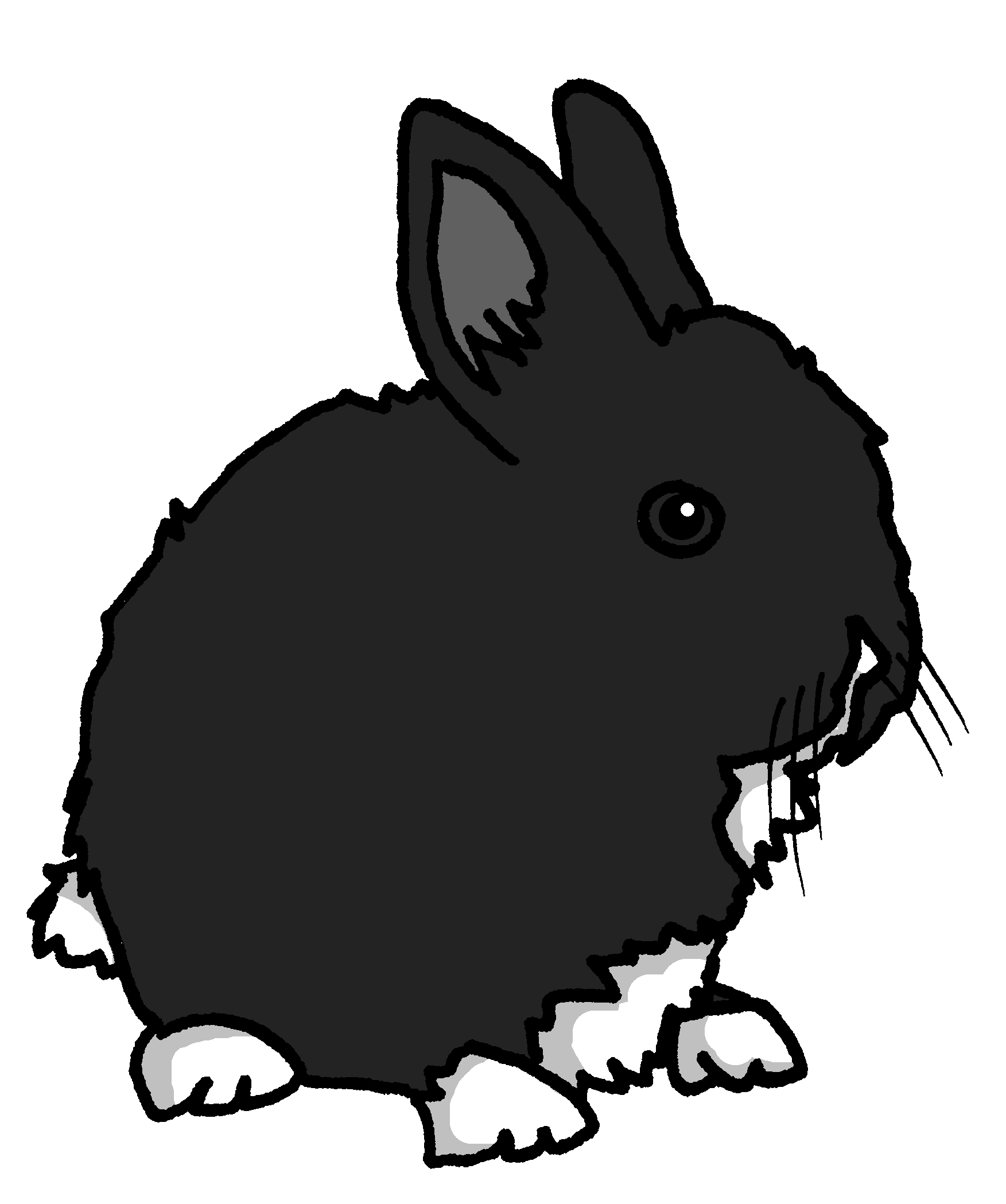 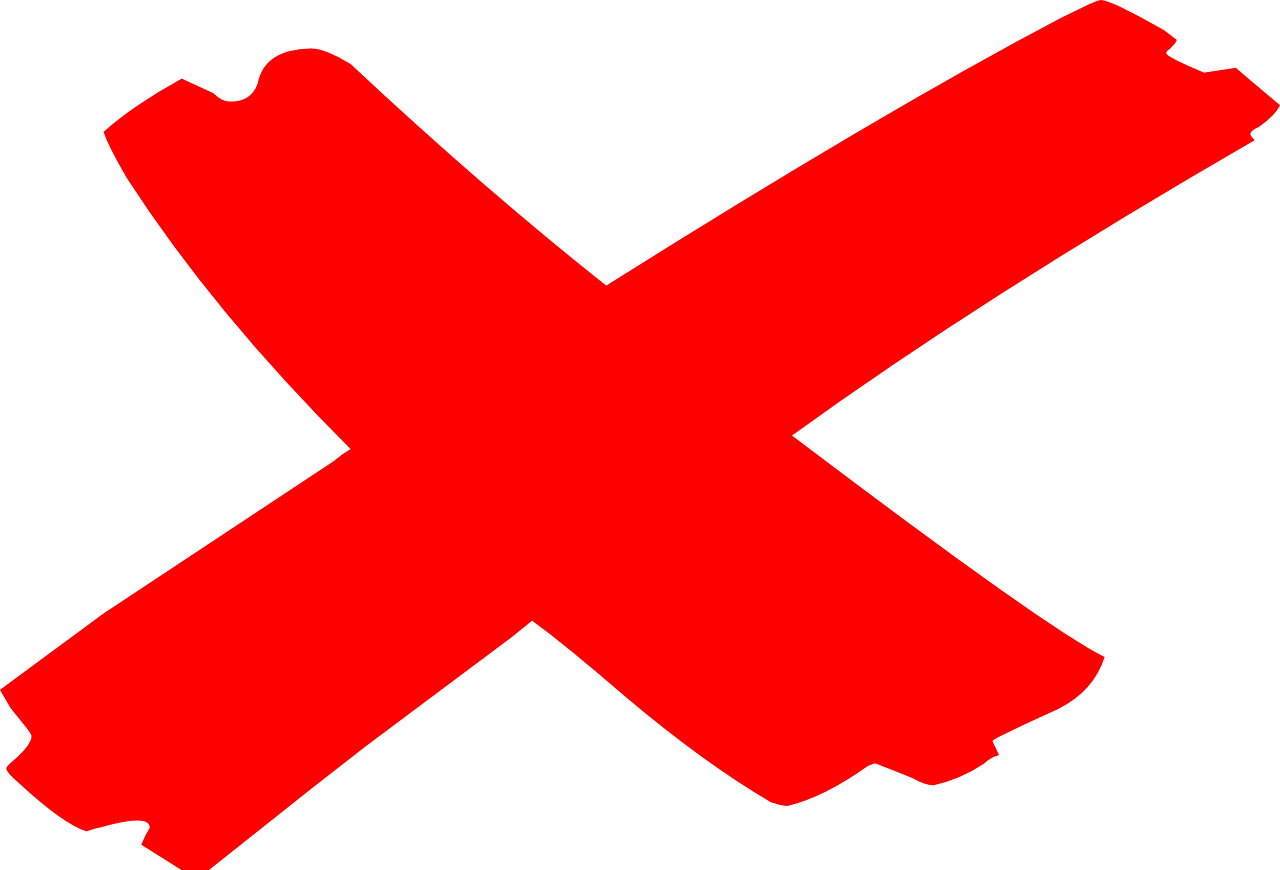 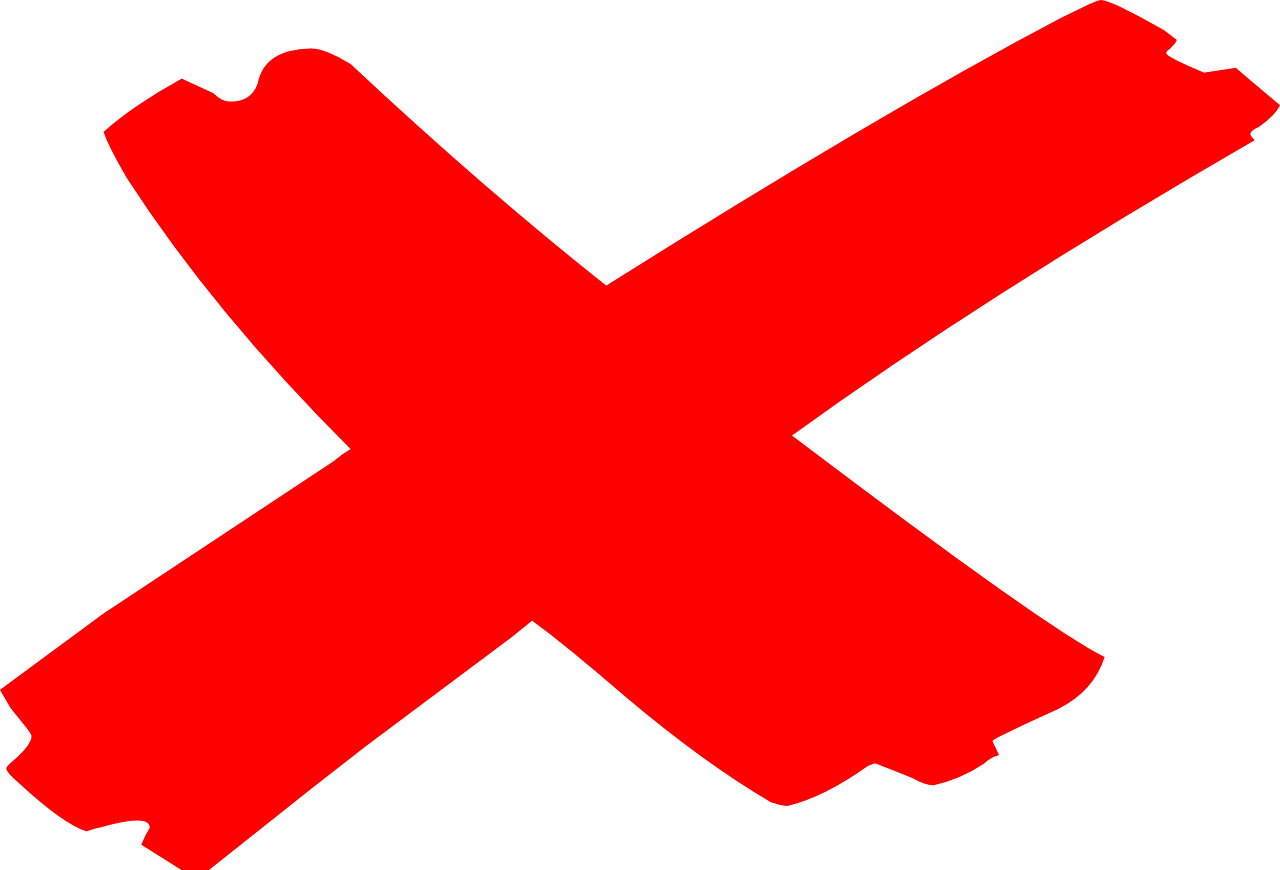 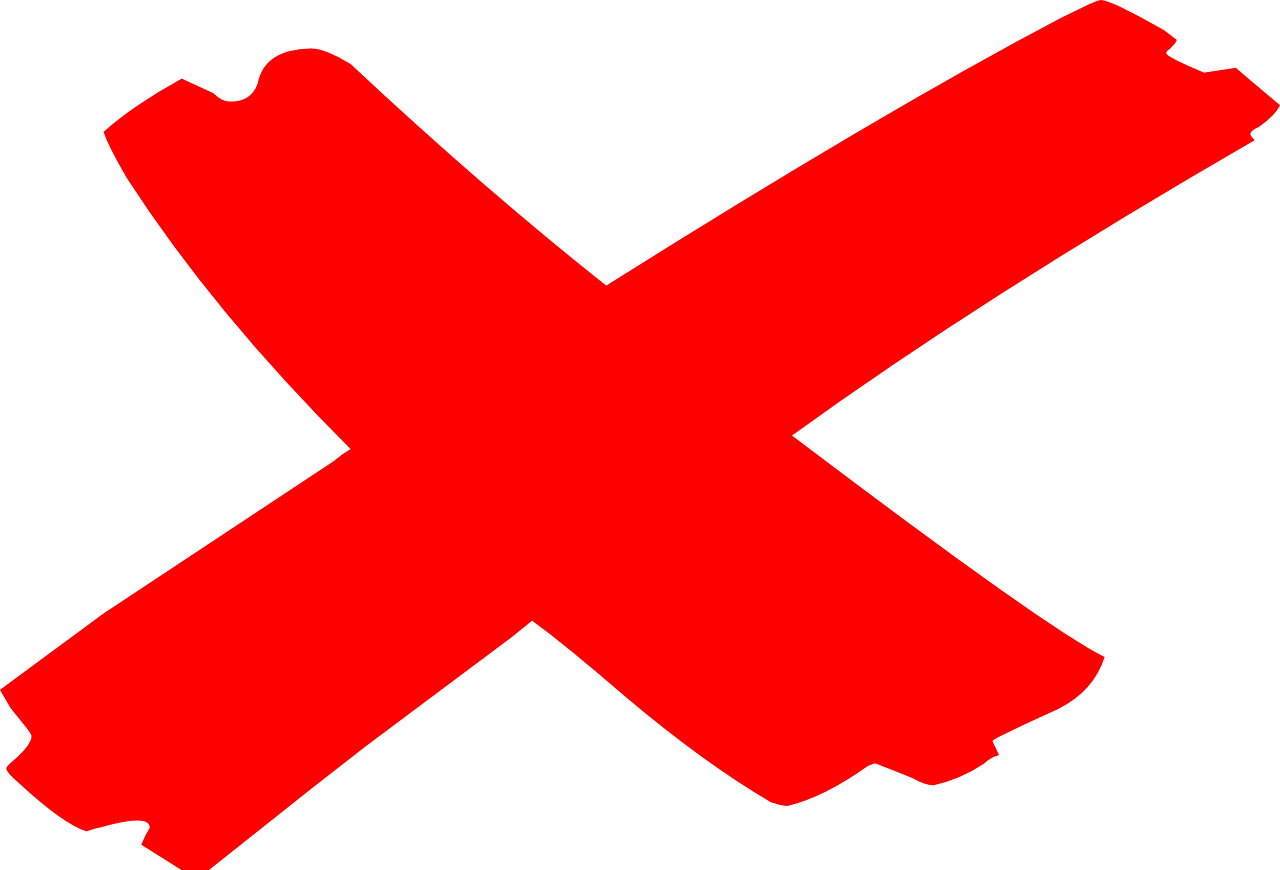 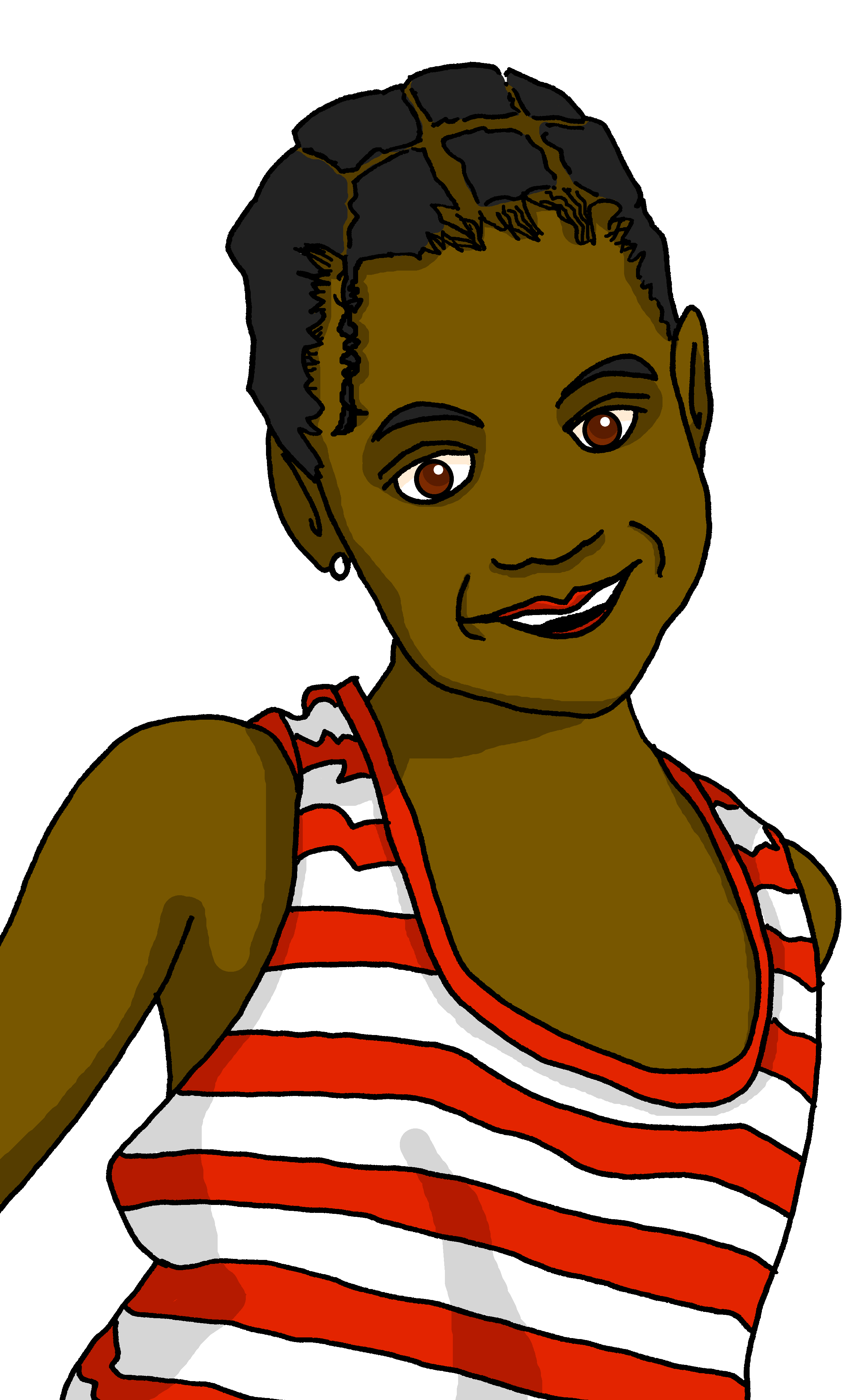 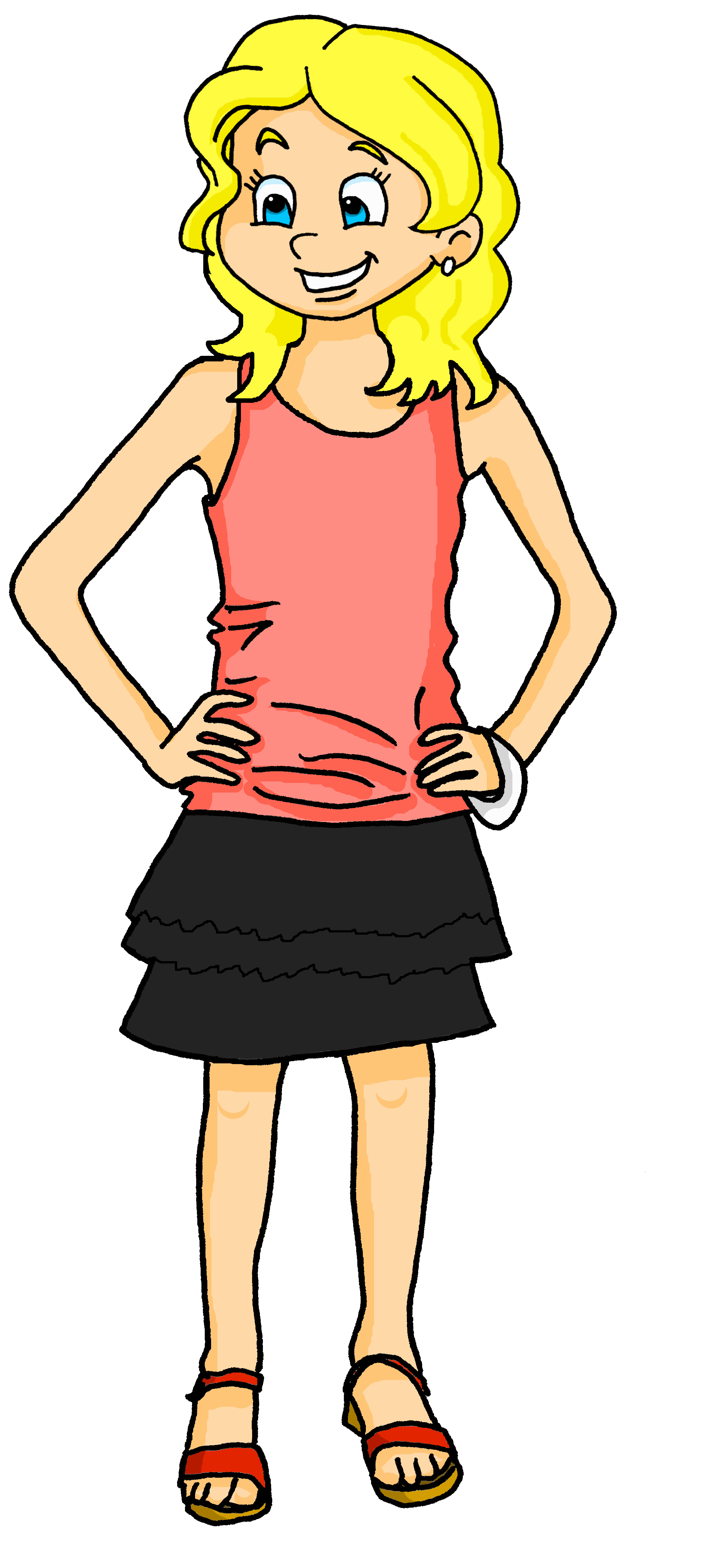 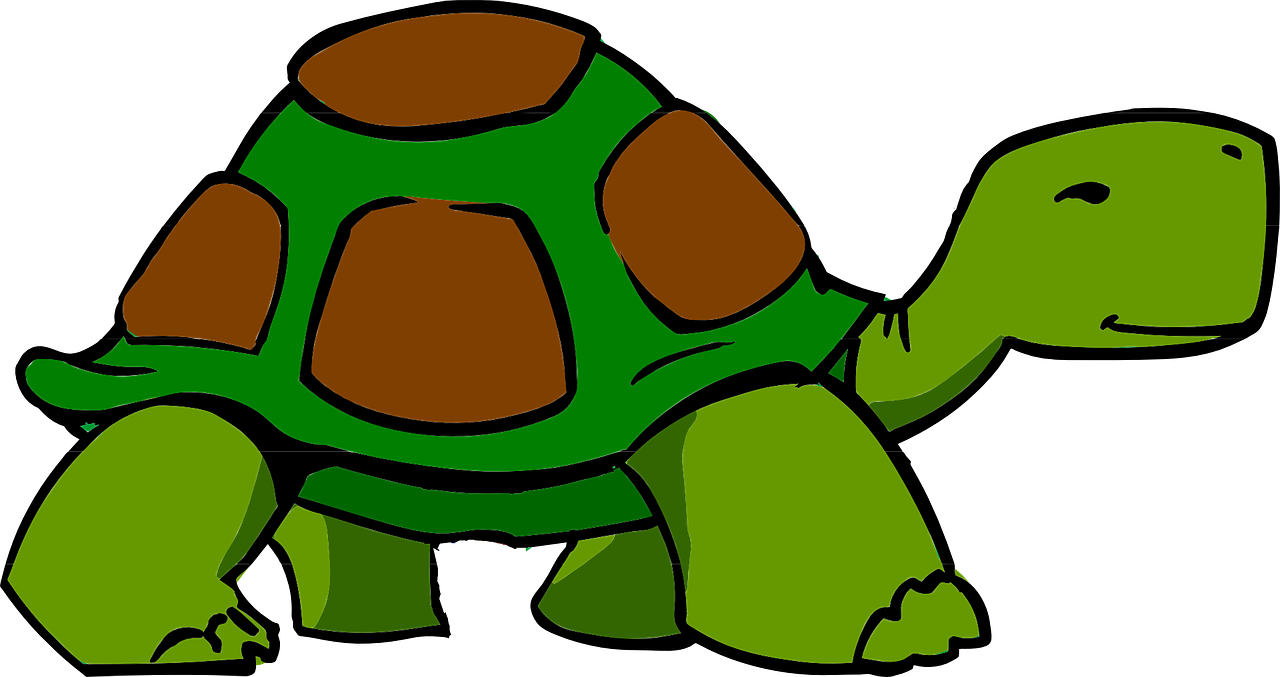 [Speaker Notes: Timing: 2 minutes

Aim: to practise aural comprehension of numbers 1-12 in sentences giving ages.

Procedure:
Pupils look at the image for item 1.
Click buttons to play audio. 
Pupils respond by saying ‘il/Pierre a raison’ or ‘Il/Pierre a tort’.
Click to confirm the answer.
Repeat steps 1-4 with items 2-8.

Transcript:Médor a deux ans.
Eugénie a cinq ans.
Léa a neuf ans.Chouchou a un an.Adèle a douze ans.
Lulu a dix ans.Clémentine a huit ans.Moi, j’ai sept ans.]
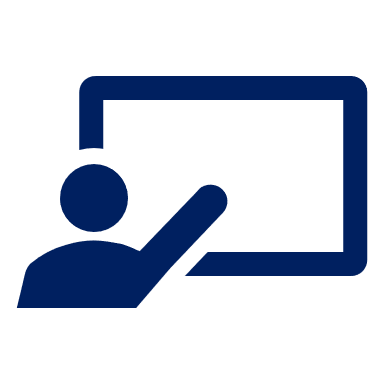 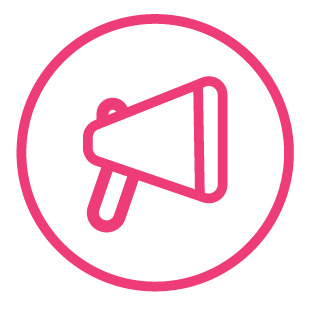 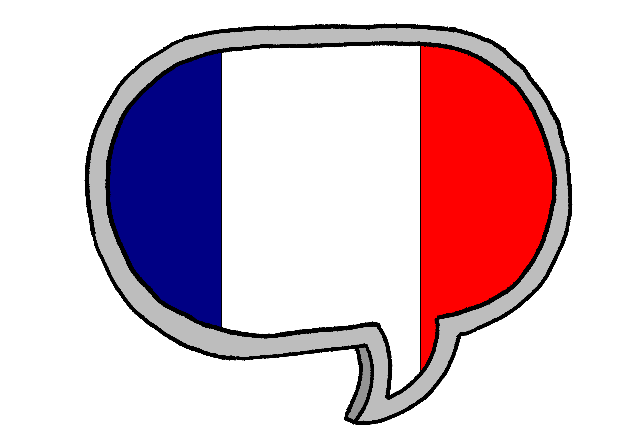 Follow up 4
Parle avec ton ou ta partenaire.
Je suis Adèle. J’ai dix ans.
Je suis Lulu. J’ai douze ans.
Je suis Eugénie. J’ai cinq ans.
Je suis Chouchou. J’ai un an.
Je suis Médor. J’ai trois ans.
Je suis Léa. J’ai neuf ans.
Je suis Clémentine. J’ai dix ans.
Je suis Pierre. J’ai sept ans.
parler
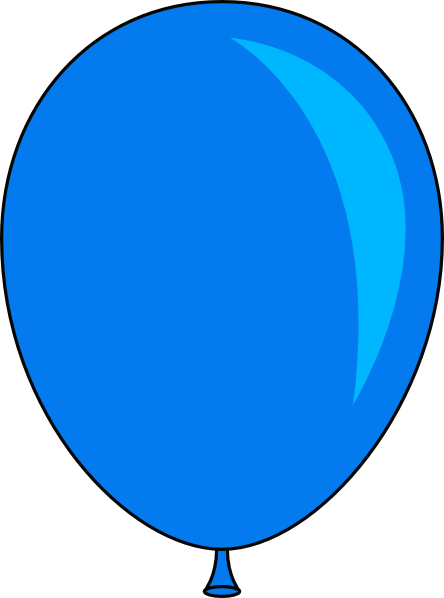 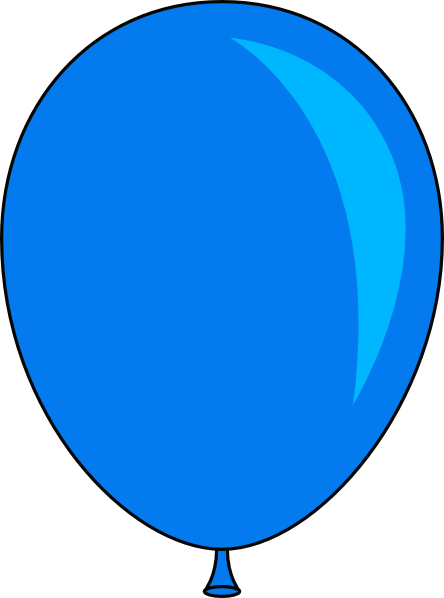 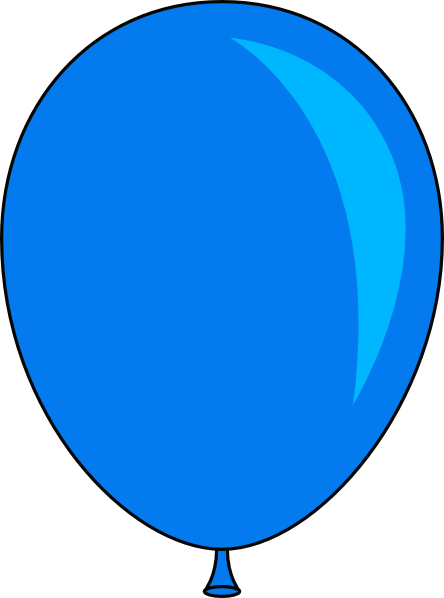 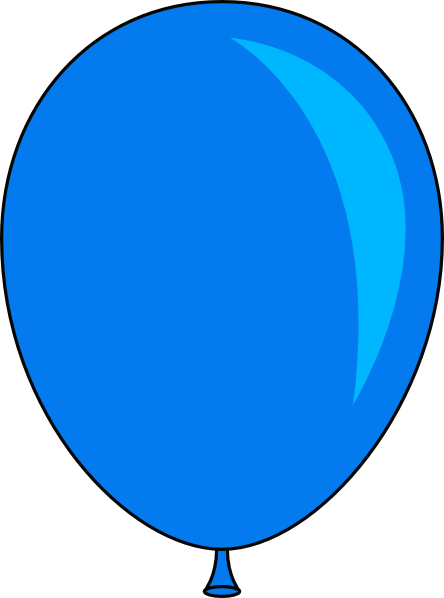 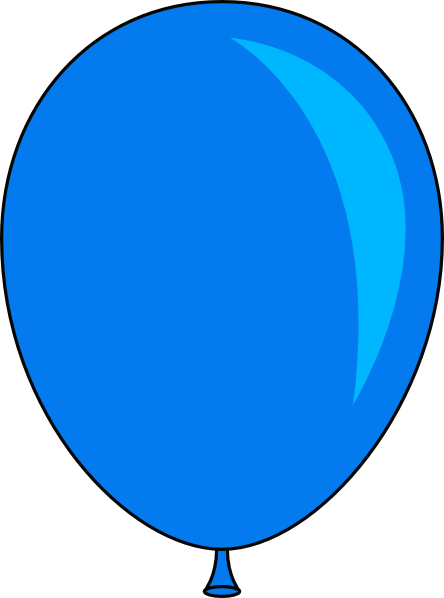 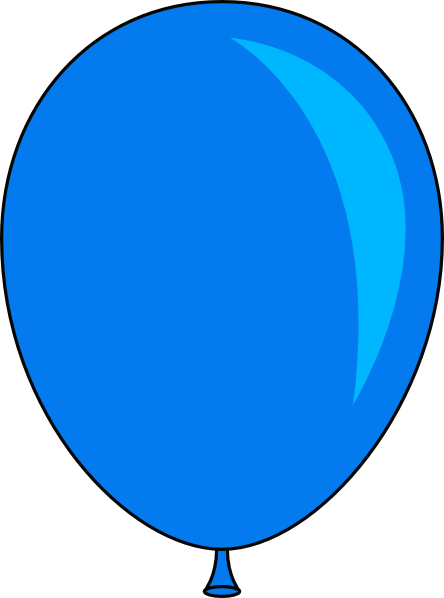 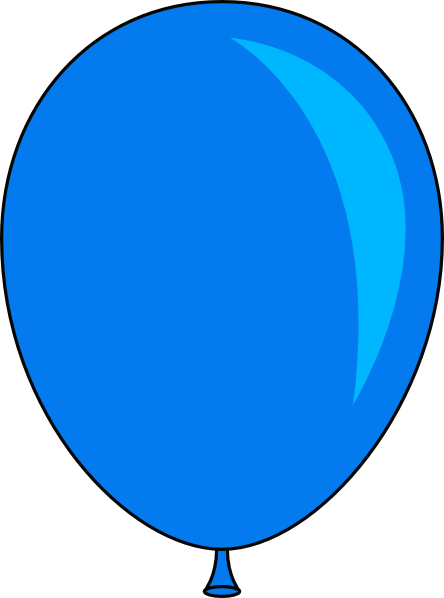 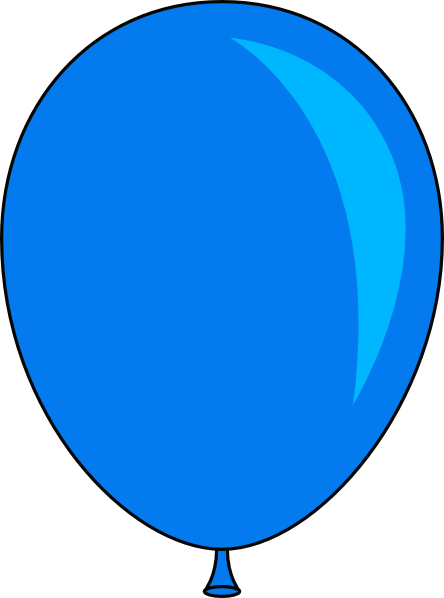 3
5
9
1
10
12
10
7
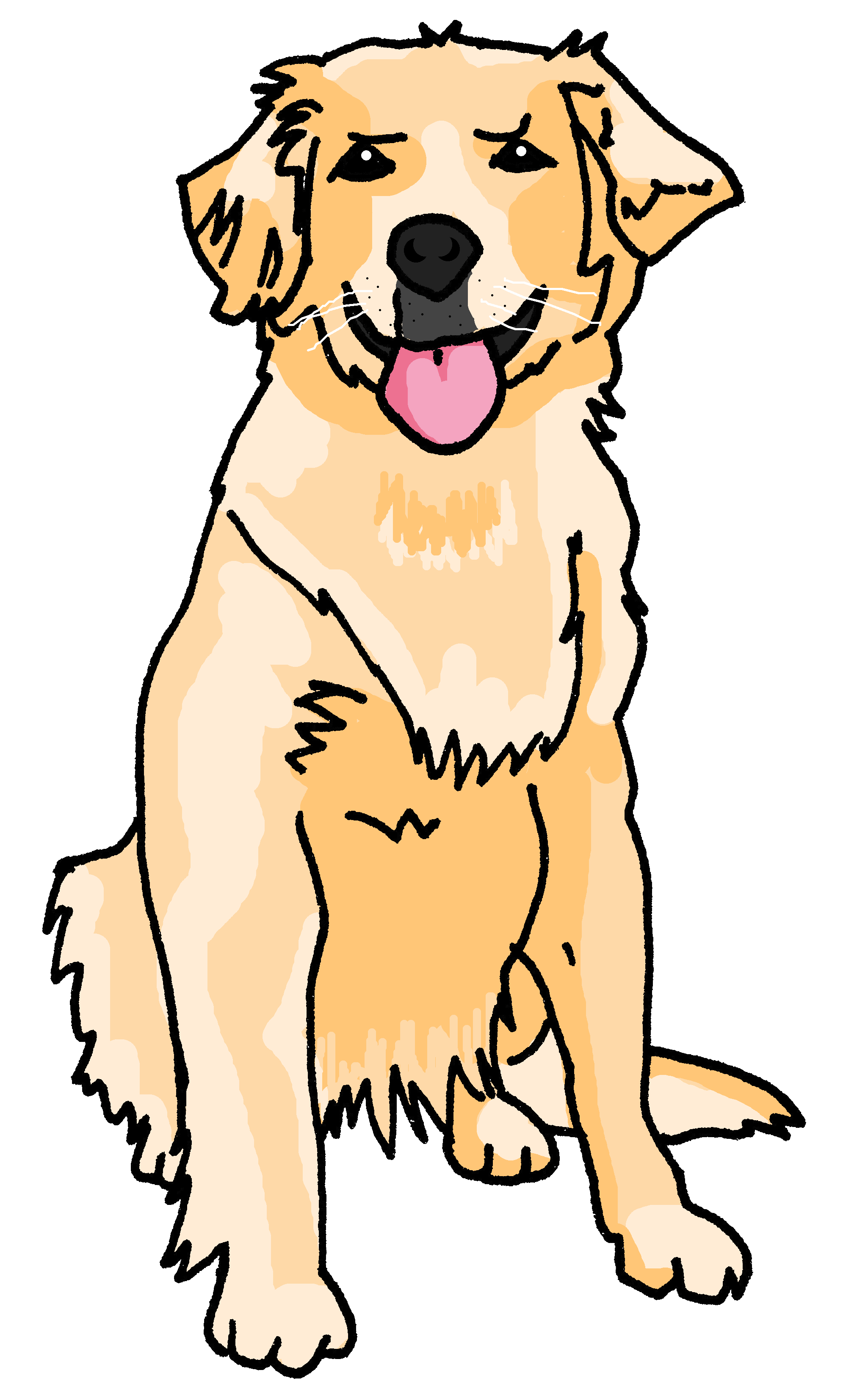 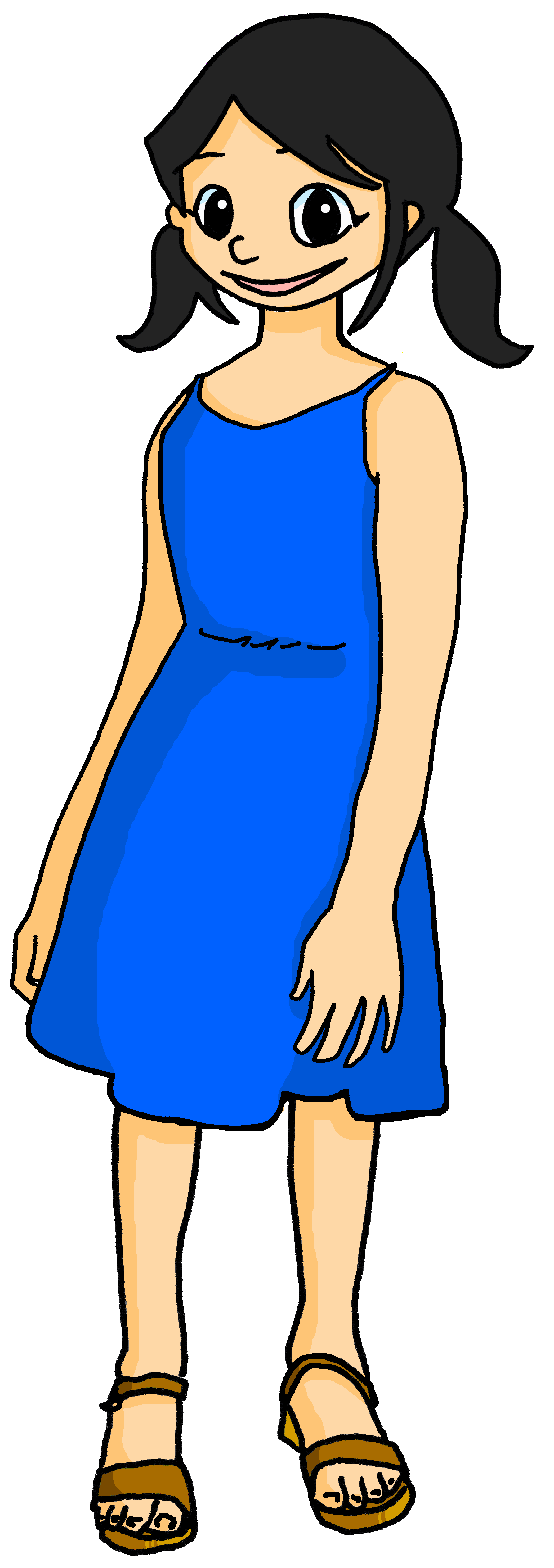 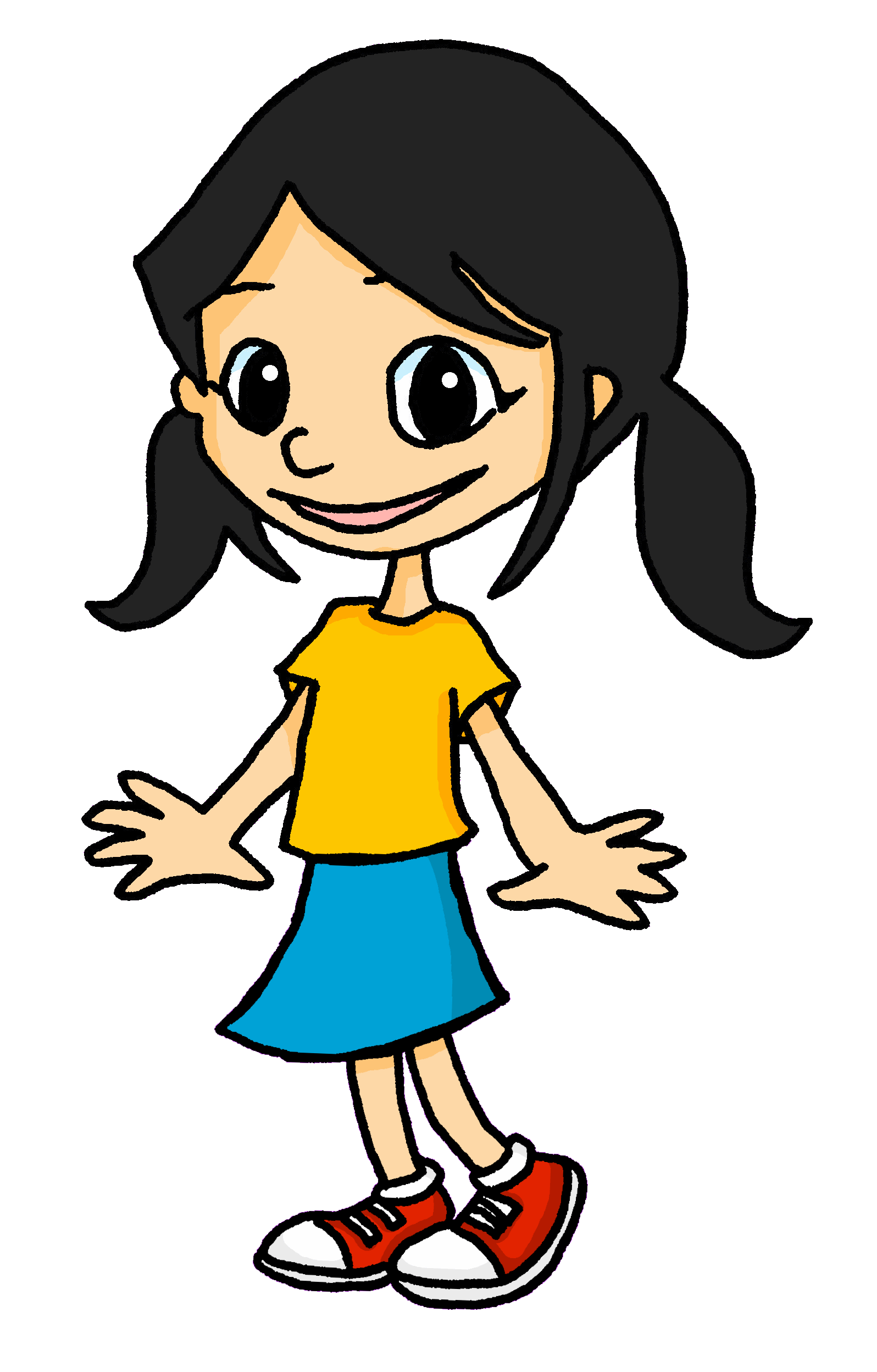 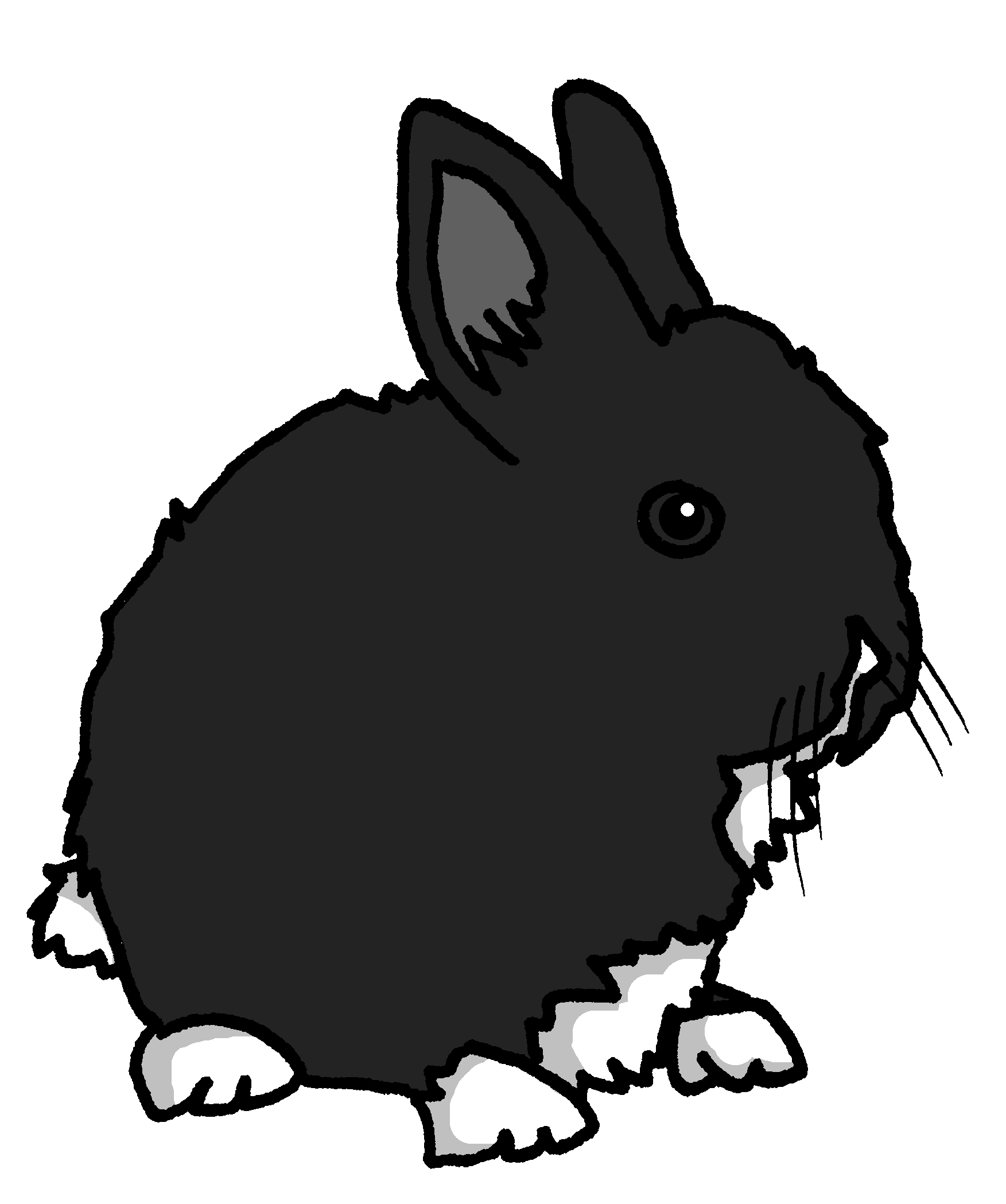 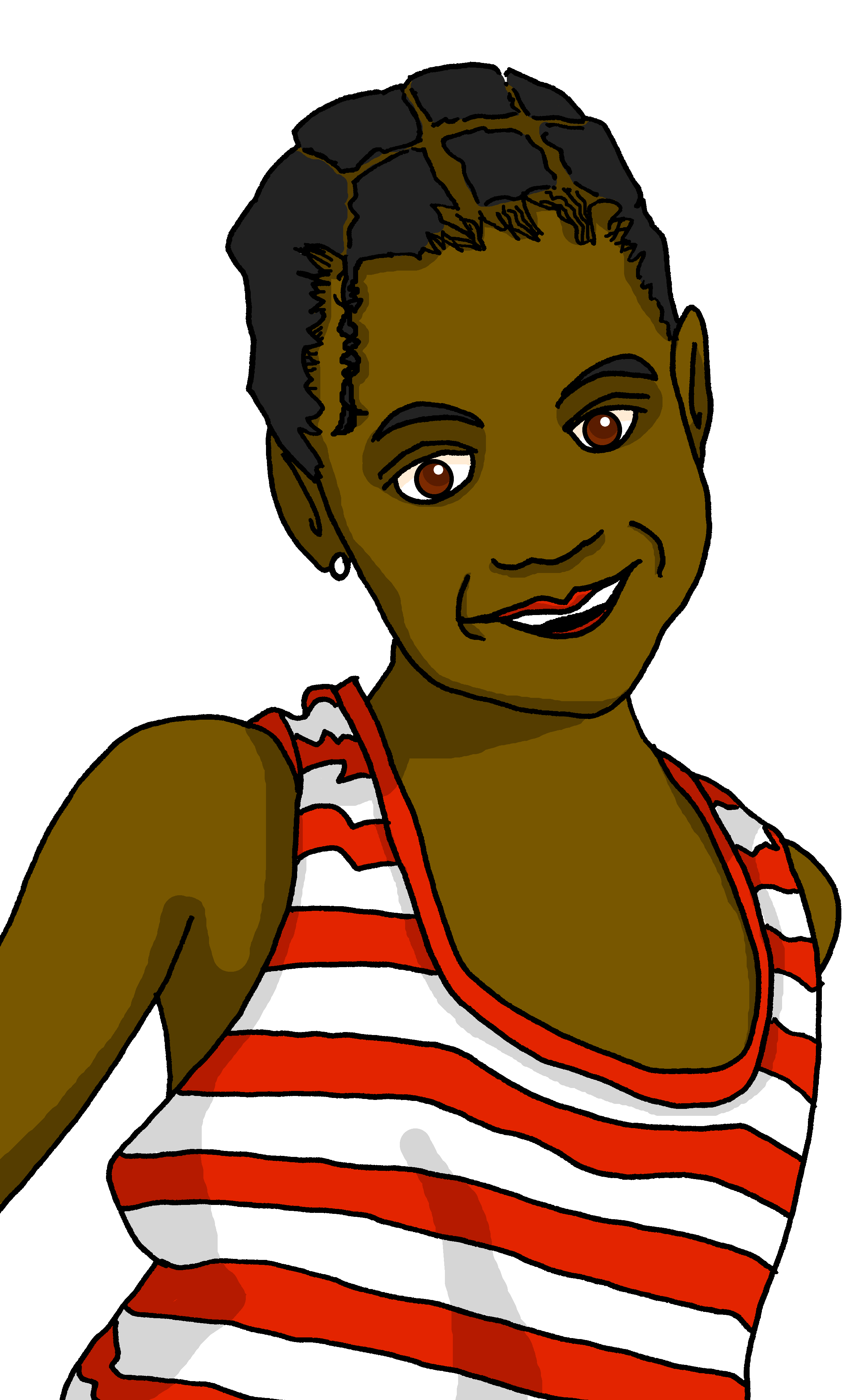 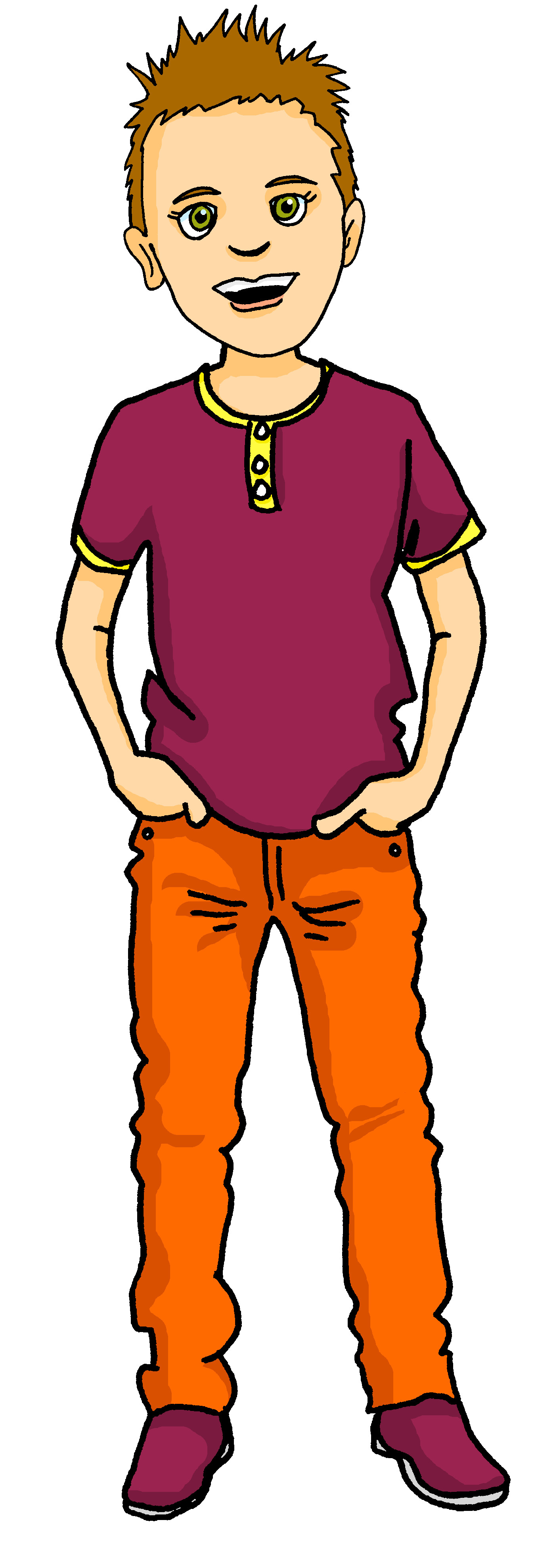 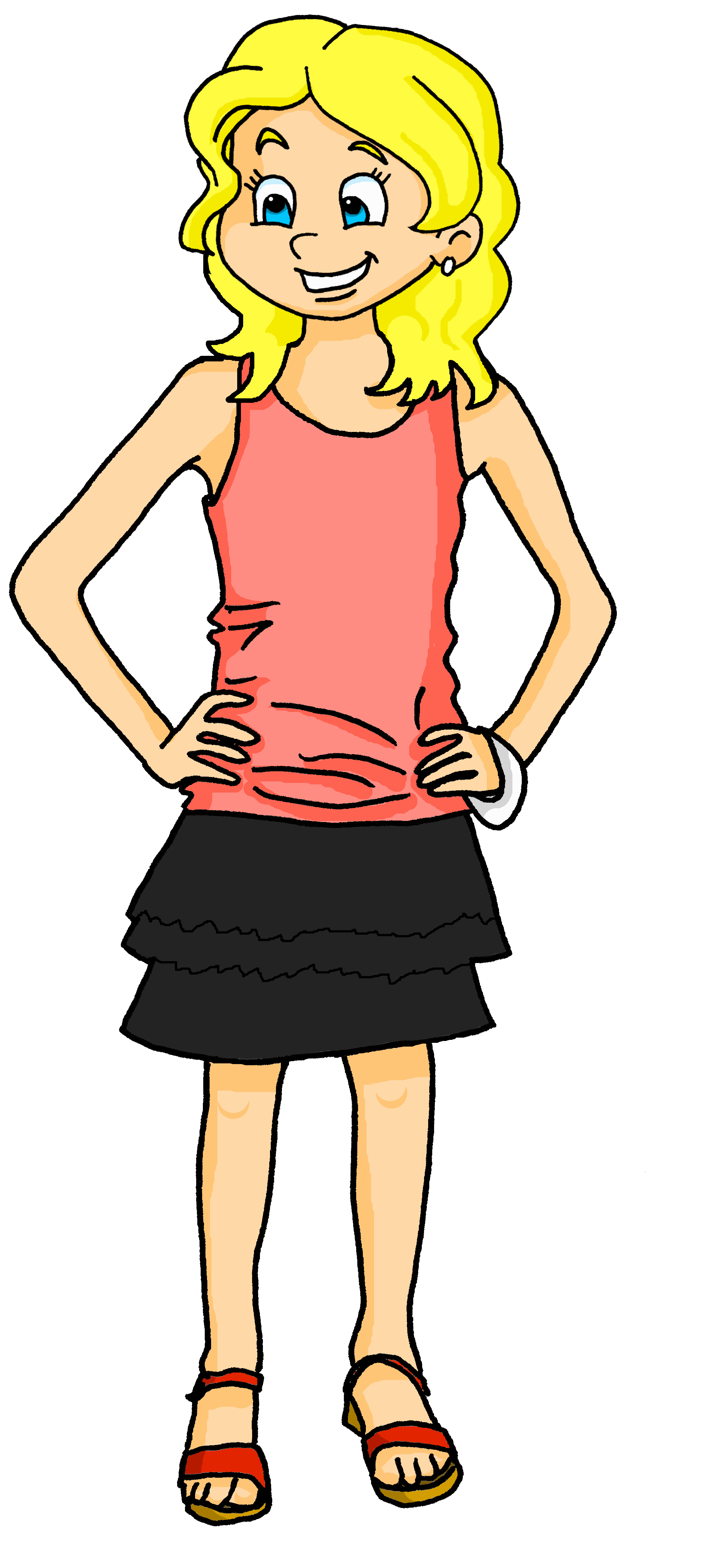 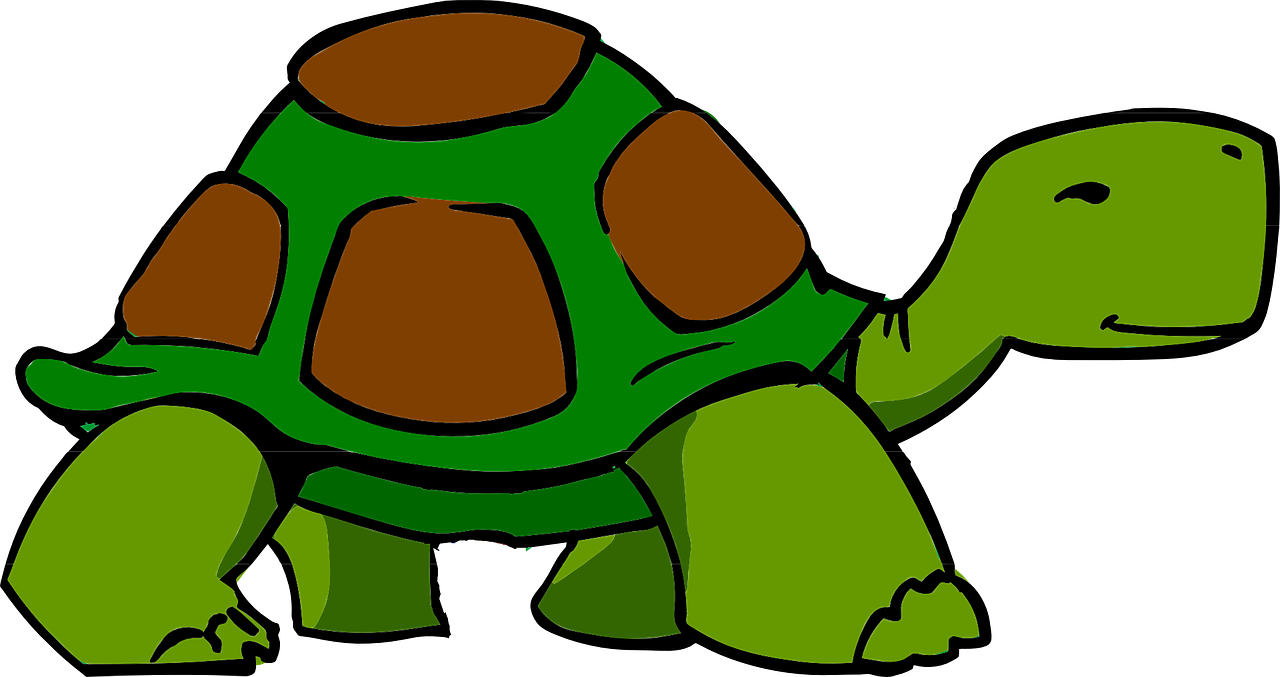 [Speaker Notes: Timing: 5 minutes

Aim: to practise spoken production of the new structure ‘avoir’ + number + an(s) for age.

Procedure:
Do number 1 with pupils to model the task.  
Click to reveal the answer.
Give pupils 30 seconds to say / practise the next sentence with a partner.
Elicit the sentence from the whole class chorally, then click to confirm.
Repeat steps 3-4 for the remaining sentences.]
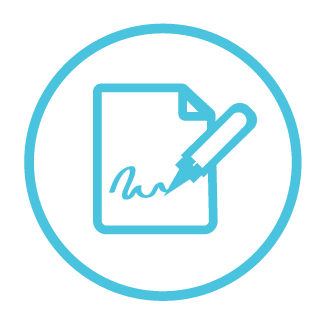 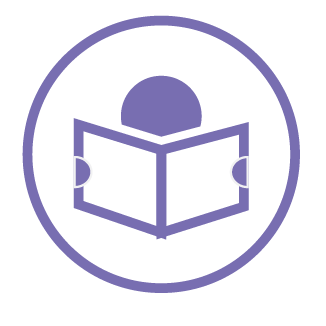 Follow up 5
1 Écris le numéro correct.
écrire
lire
un
deux
cinq
sept
six
2 Écris le numéro correct.
huit
huit
1. six + deux = __________________ 
2. cinq + cinq = _________________ 
3. trois + neuf = _________________ 
4. neuf – trois = _________________ 
5. trois + deux – un = ______________ 
6. huit – trois + deux + quatre – cinq + six –trois =_________
dix
douze
six
quatre
neuf
[Speaker Notes: Timing: 5 minutes

Aim: To practise written production of numbers.

Procedure:
Teachers read the instruction and clarify the meaning.
Pupils write the answers in words to activities 1 and 2.
Click to elicit from pupils and correct.]
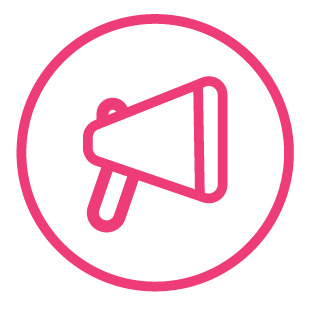 Follow up Extra- Écris en anglais : Can you get at least 15 points?
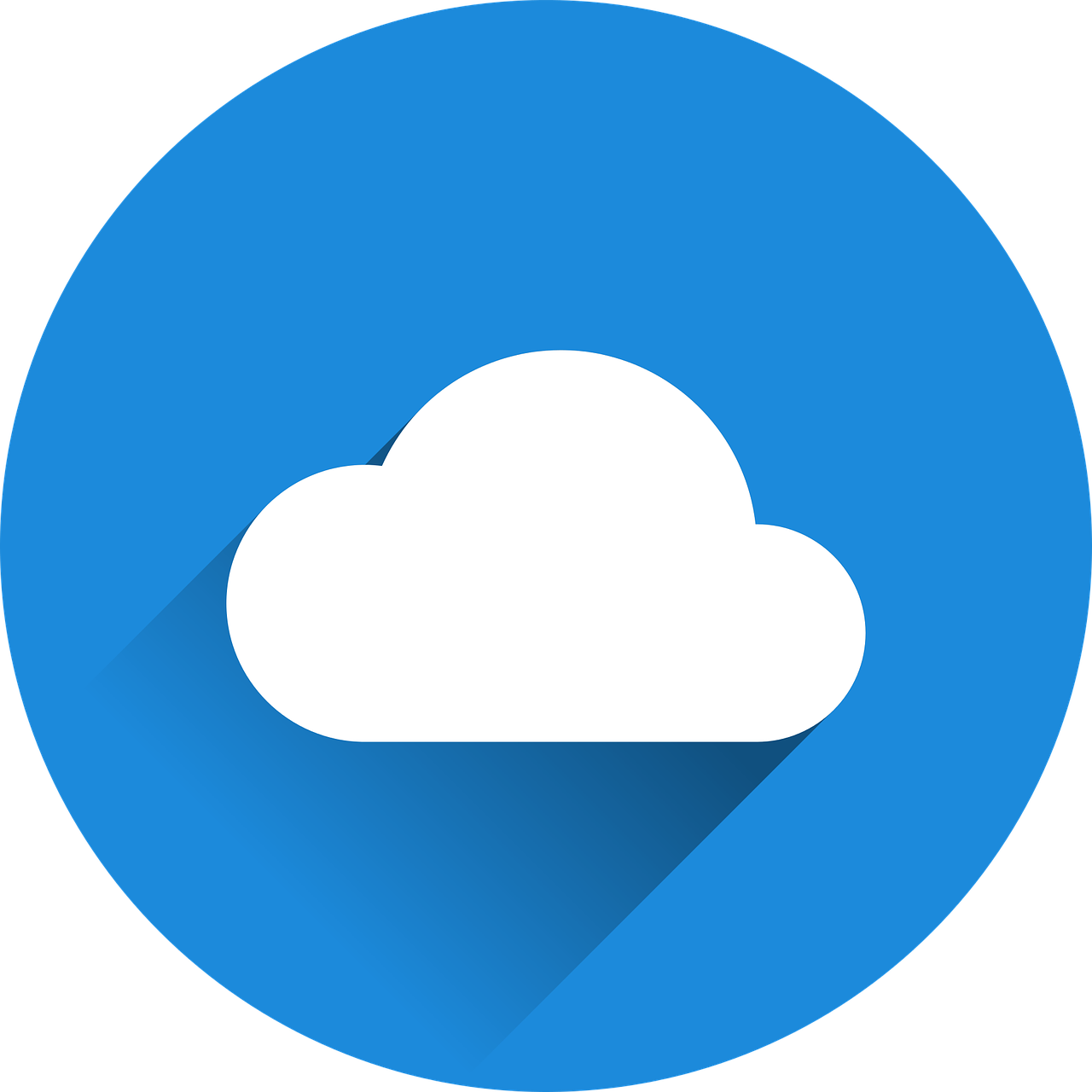 mots
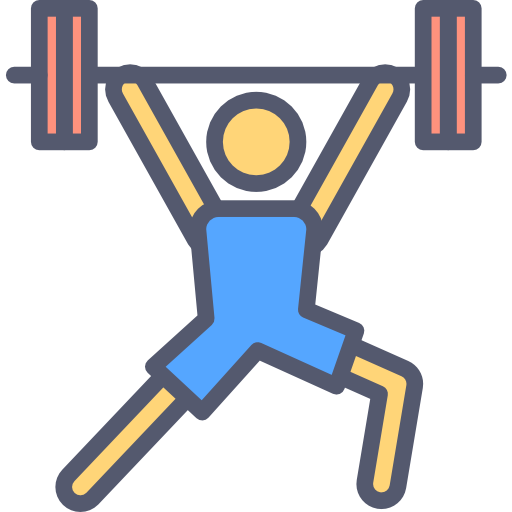 vocabulaire
to live, living
also
to like, liking
x3
(the) school
to, at, in
to help, helping
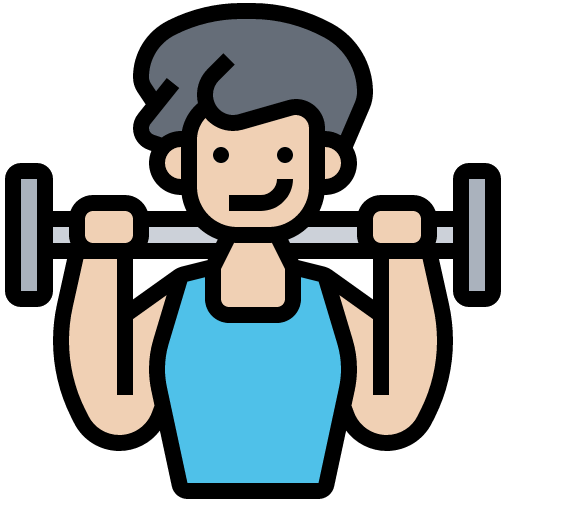 nice, kind
(the) male teacher
x2
(the) female teacher
how?
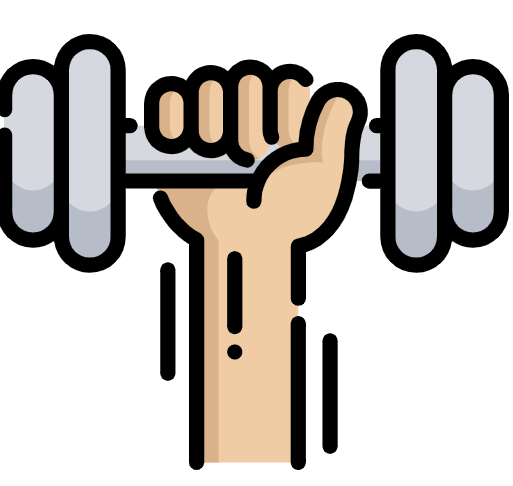 (the) year
(the) reason
x1
(the) hunger
(the) wrong
(the) thirst
[Speaker Notes: Note: bleu and rouge are officially new words this week.  They have not been explicitly practised yet, but pupils have seen rouge every week on the lesson title slide, and bleu is similar to blue, so it is anticipated that pupils may be fine with these, following this practice in Follow up 4.

Timing: 5-10 minutes

Aim: to practise written comprehension of vocabulary from this week and previous weeks.

Procedure:Give pupils a blank grid.  They fill in the English meanings of any of the words they know, trying to reach 15 points in total.
Note:The most recently learnt and practised words are pink, words from the previous week are green and those from earlier are blue, thus more points are awarded for them, to recognise that memories fade and more effort (heavy lifting!) is needed to retrieve them.]
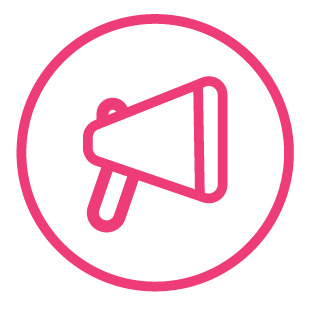 Follow up Extra
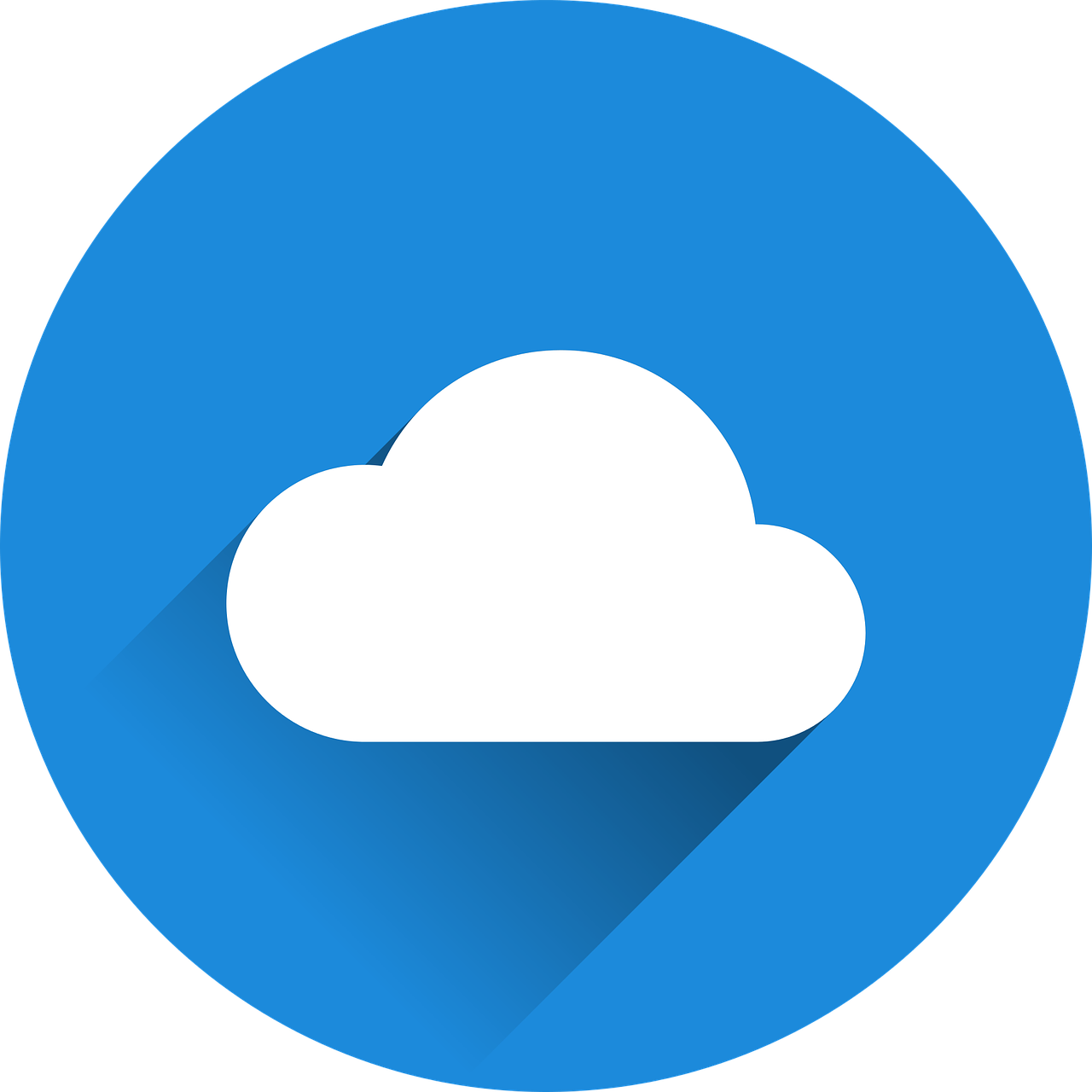 Écris en français.
mots
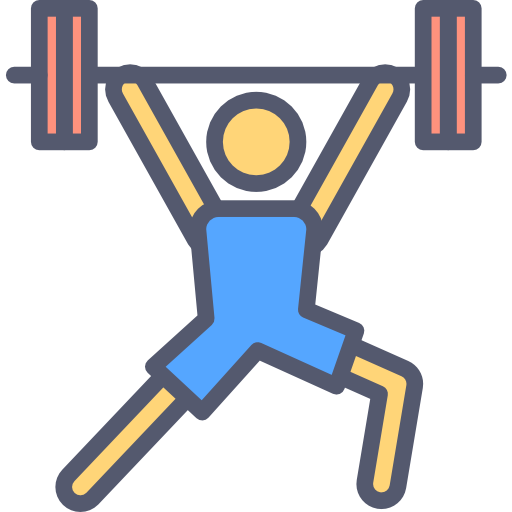 vocabulaire
à
aussi
l’école
x3
aimer
habiter
aider
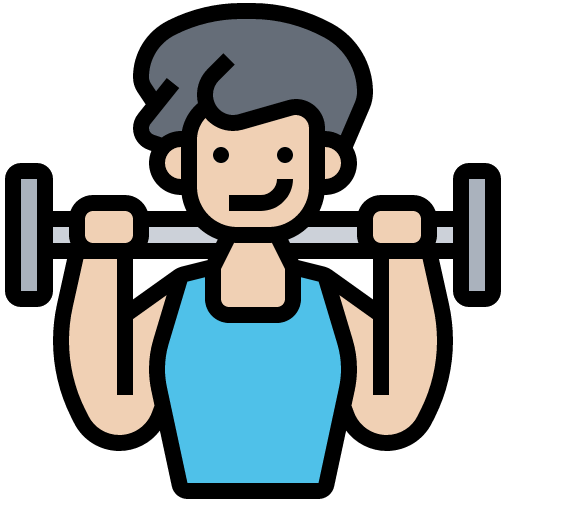 sympathique
comment ?
x2
la professeure
le professeur
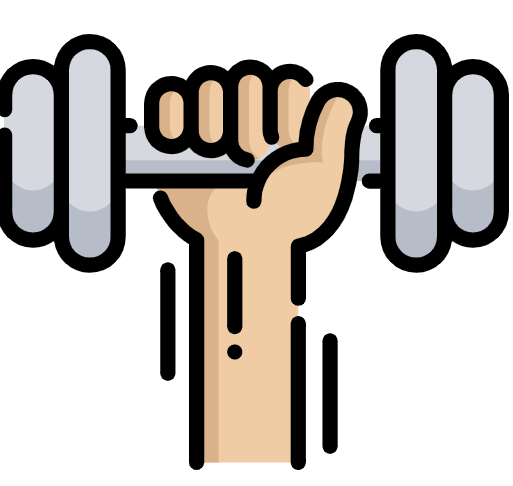 la soif
le tort
x1
la faim
la raison
l’an
[Speaker Notes: Timing: 5-10 minutes

Aim: to practise written comprehension of vocabulary from this week and previous weeks.

Procedure:Give pupils a blank grid.  They fill in the French meanings of any of the words they know, trying to reach 15 points in total.
Note:The most recently learnt and practised words are pink, words from the previous week are green and those from earlier are blue, thus more points are awarded for them, to recognise that memories fade and more effort (heavy lifting!) is needed to retrieve them.]
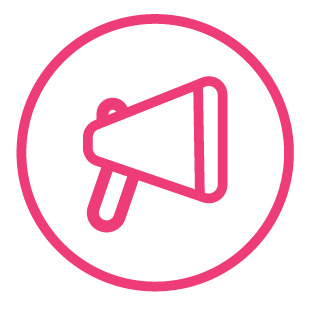 Écris en anglais : Can you get at least 15 points?
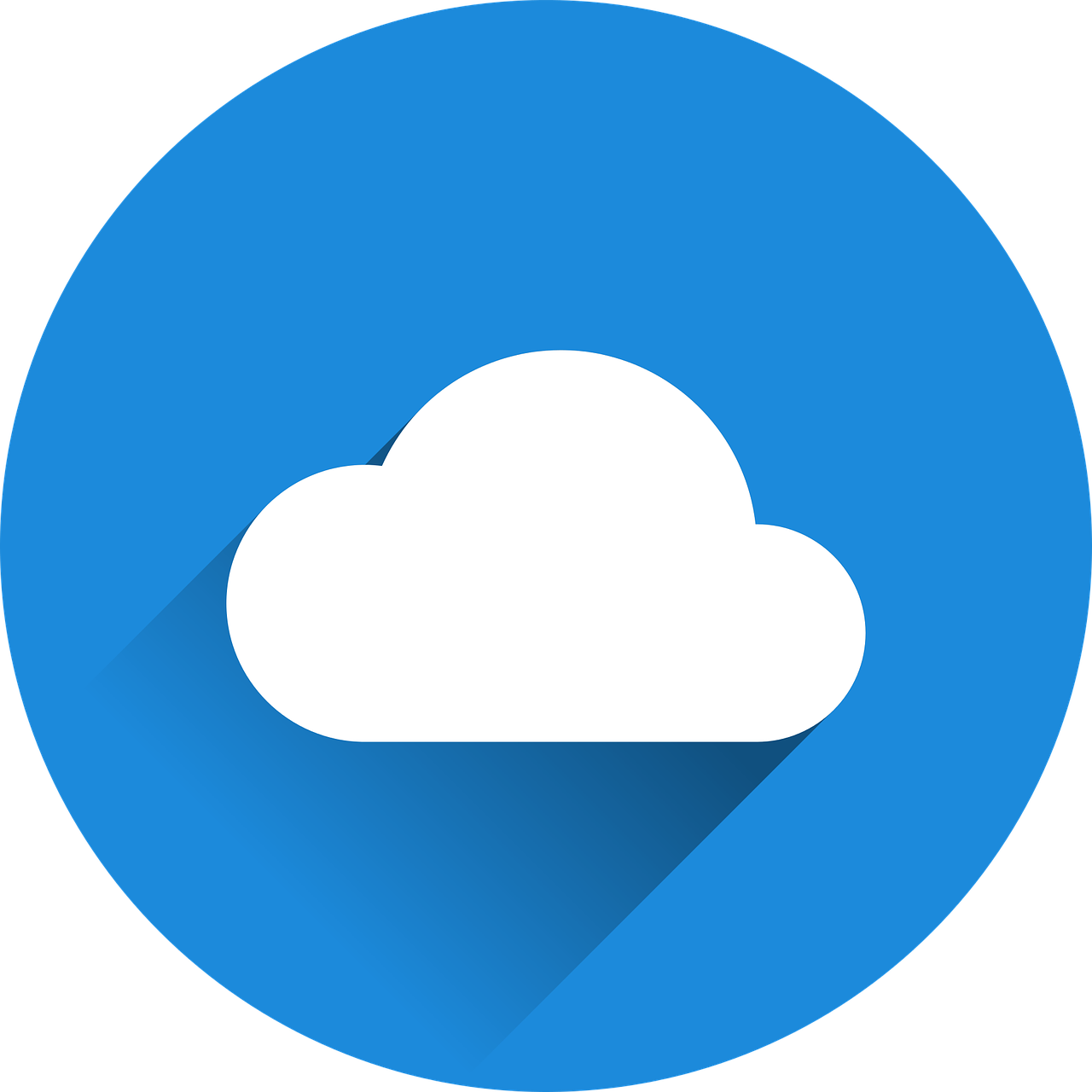 mots
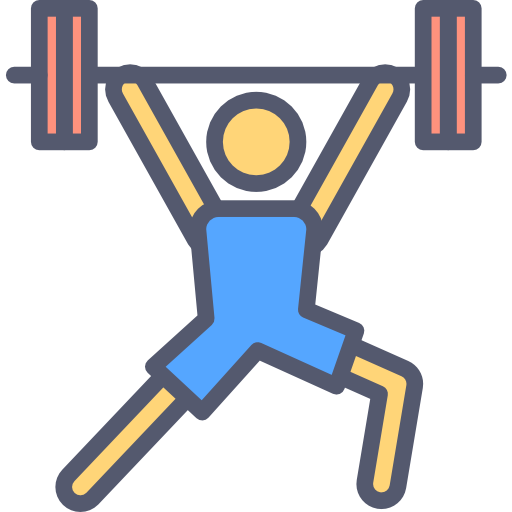 vocabulaire
x3
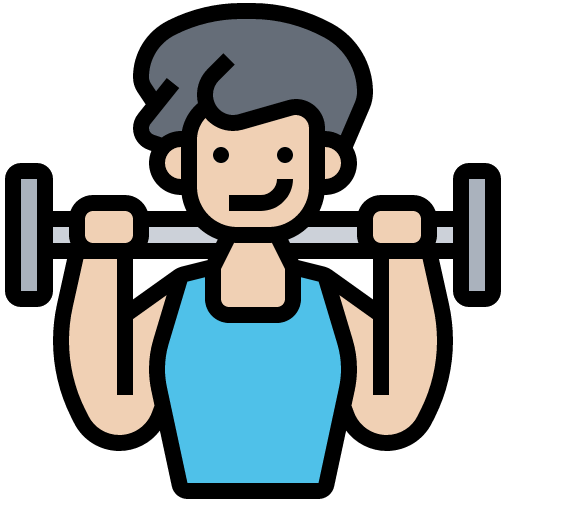 x2
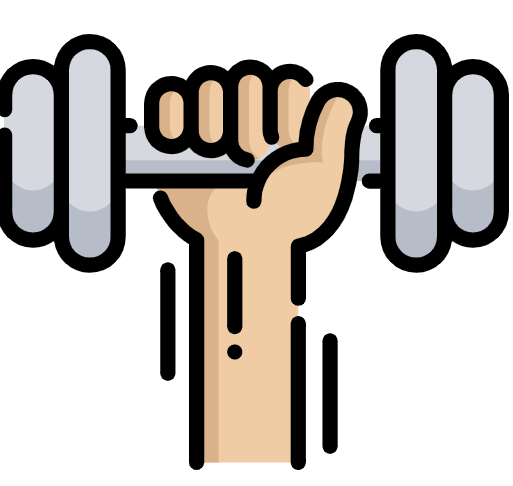 x1
[Speaker Notes: HANDOUT 4a]
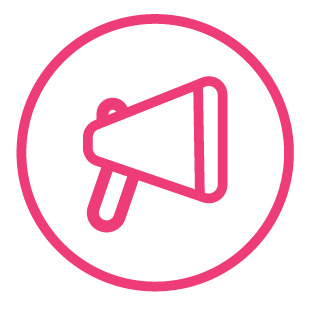 Écris en français : Can you get at least 15 points?
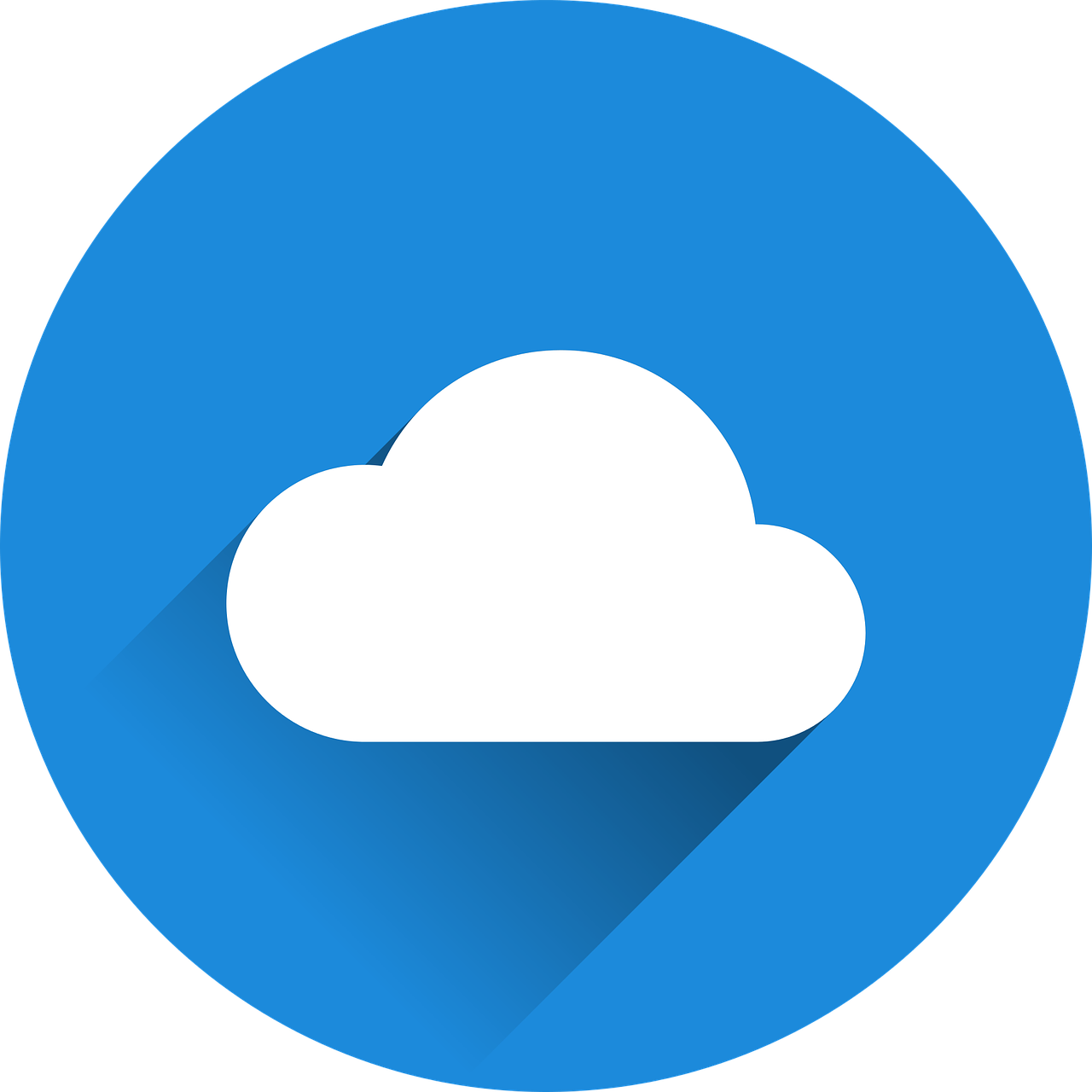 mots
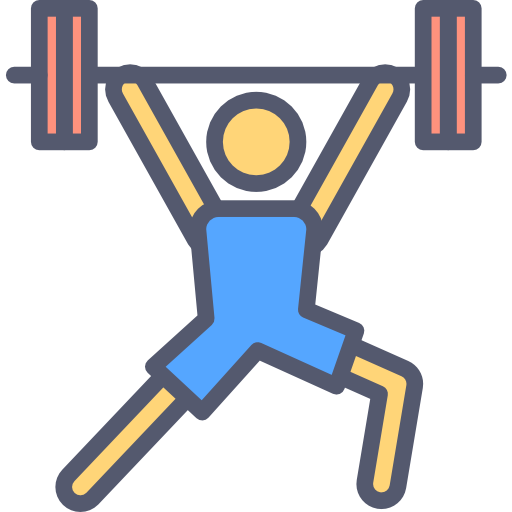 vocabulaire
x3
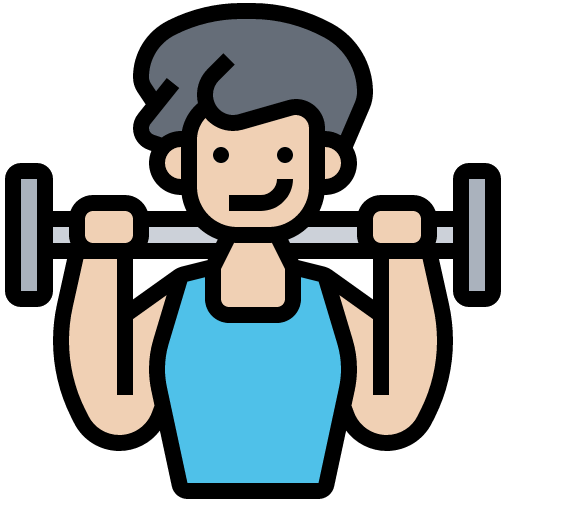 x2
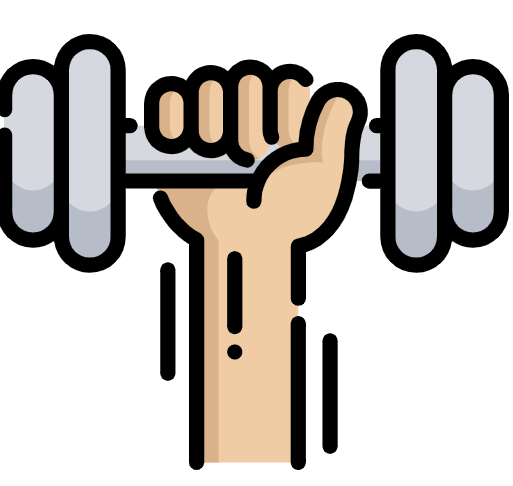 x1
[Speaker Notes: HANDOUT 4b]